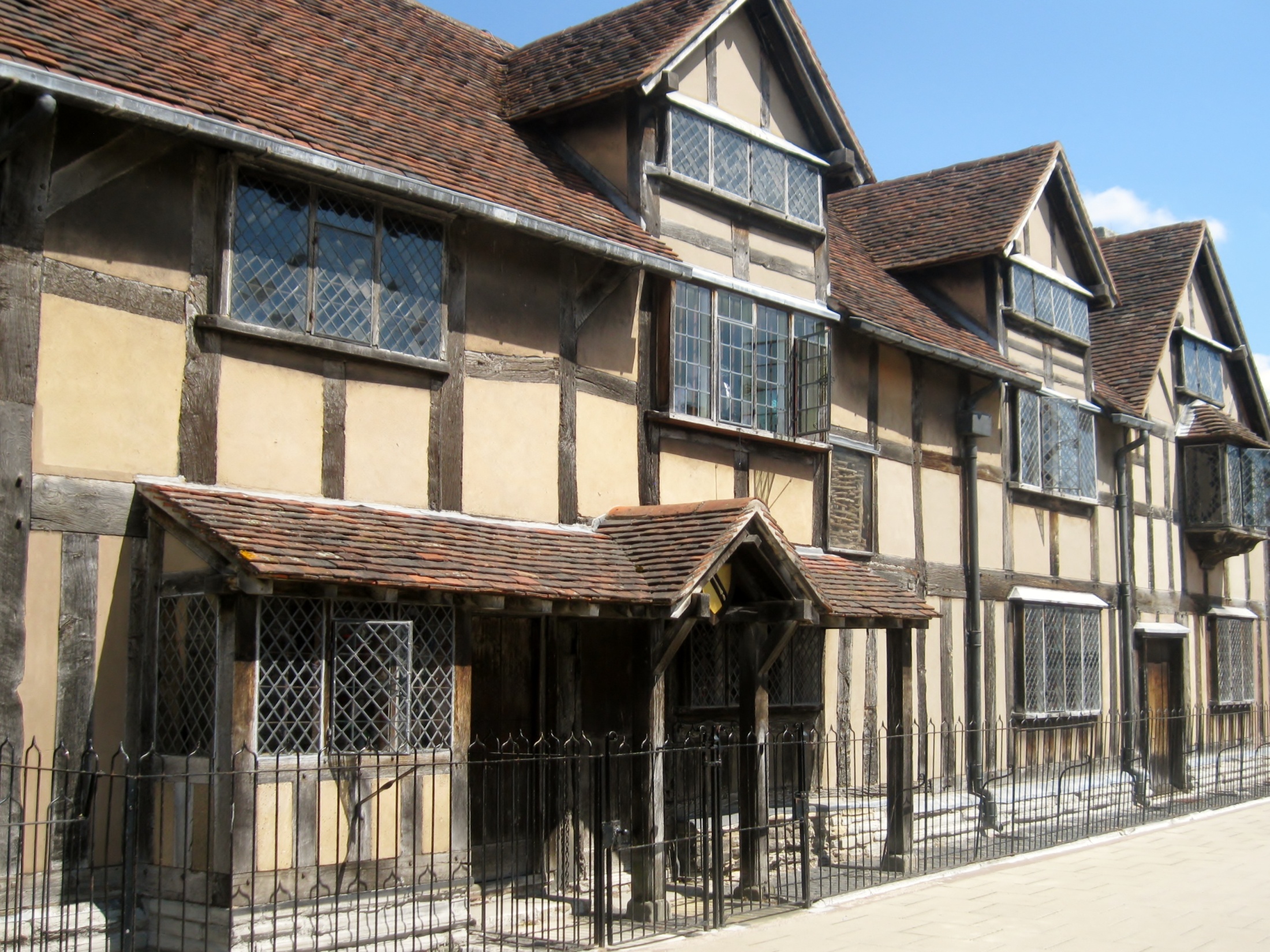 Stratford-upon- Avon,
England
Шайдурова Валентина Федоровна
Учитель английского языка
ГБОУ «Школа №106»
Санкт-Петербург
2015
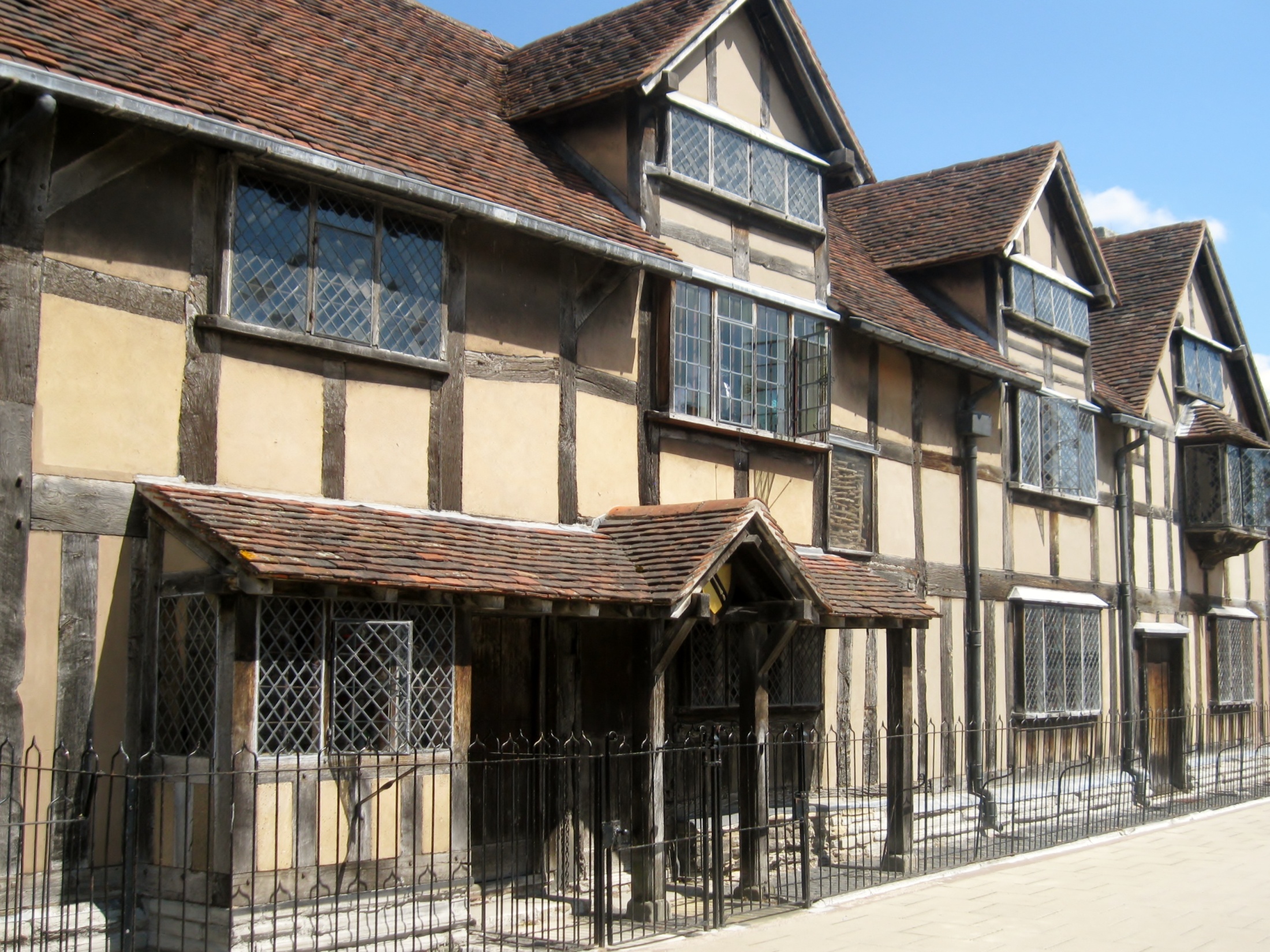 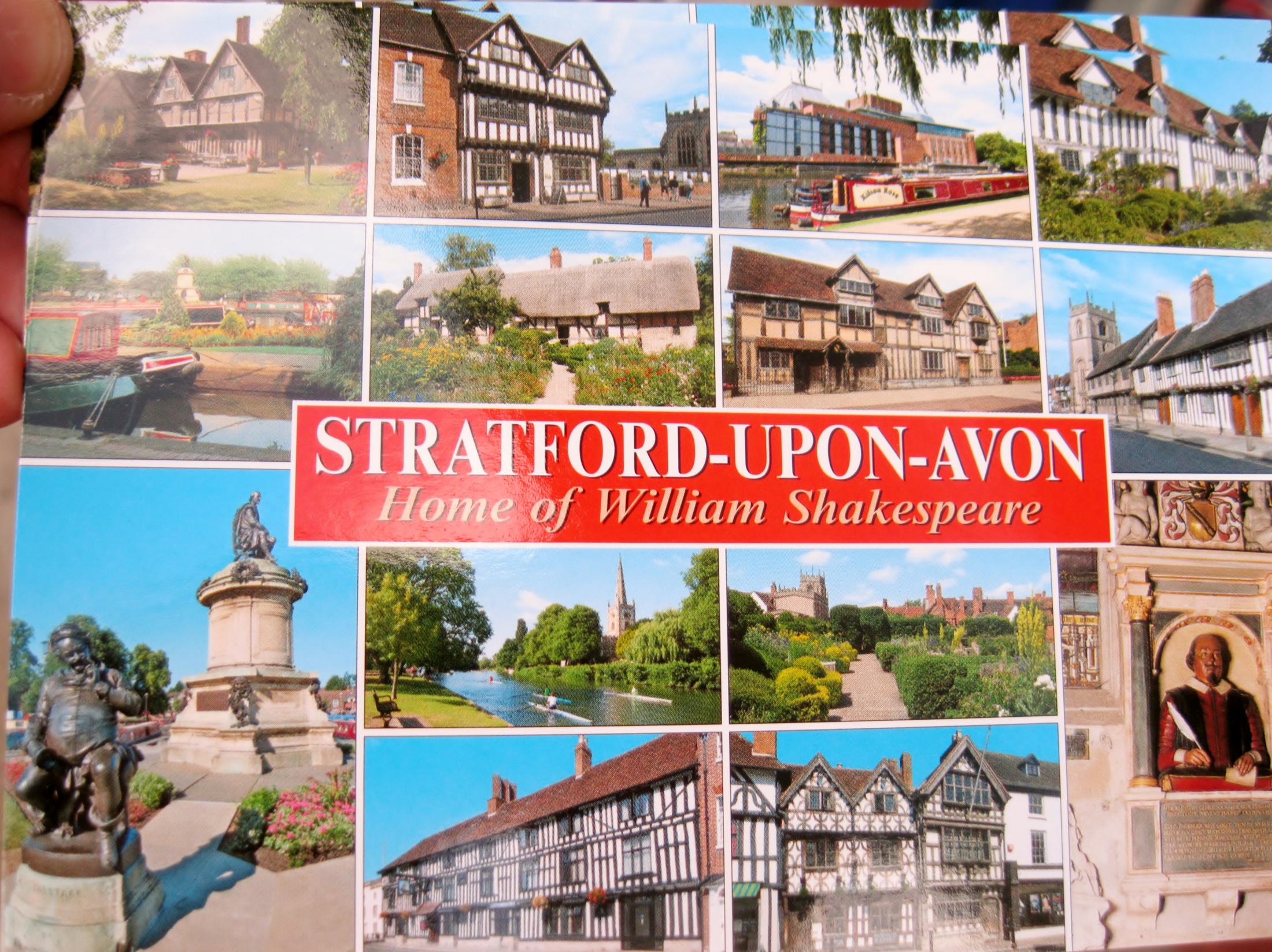 Stratford-upon- Avon,
England
Шайдурова Валентина Федоровна
Учитель английского языка
ГБОУ «Школа №106»
Санкт-Петербург
2015
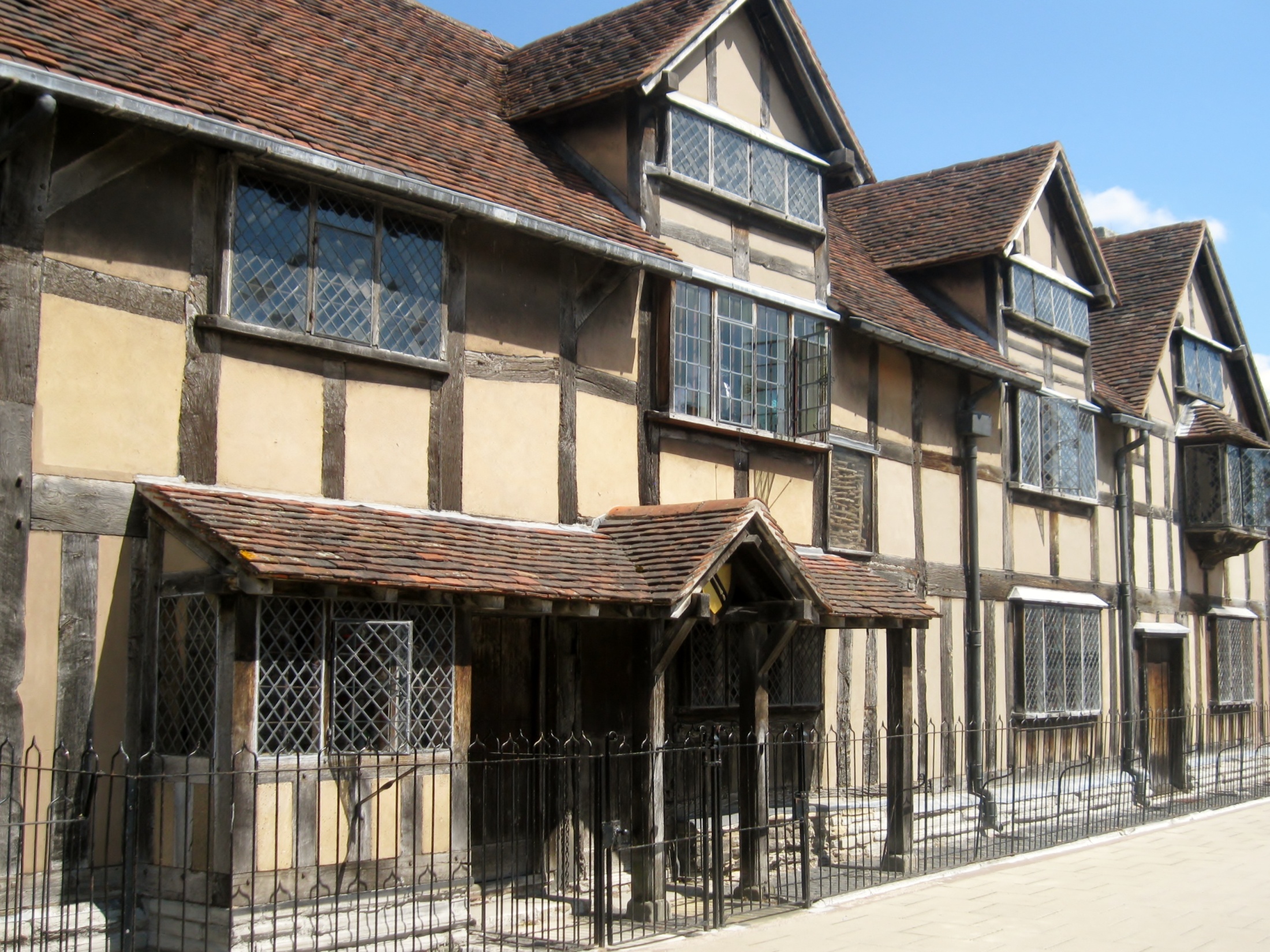 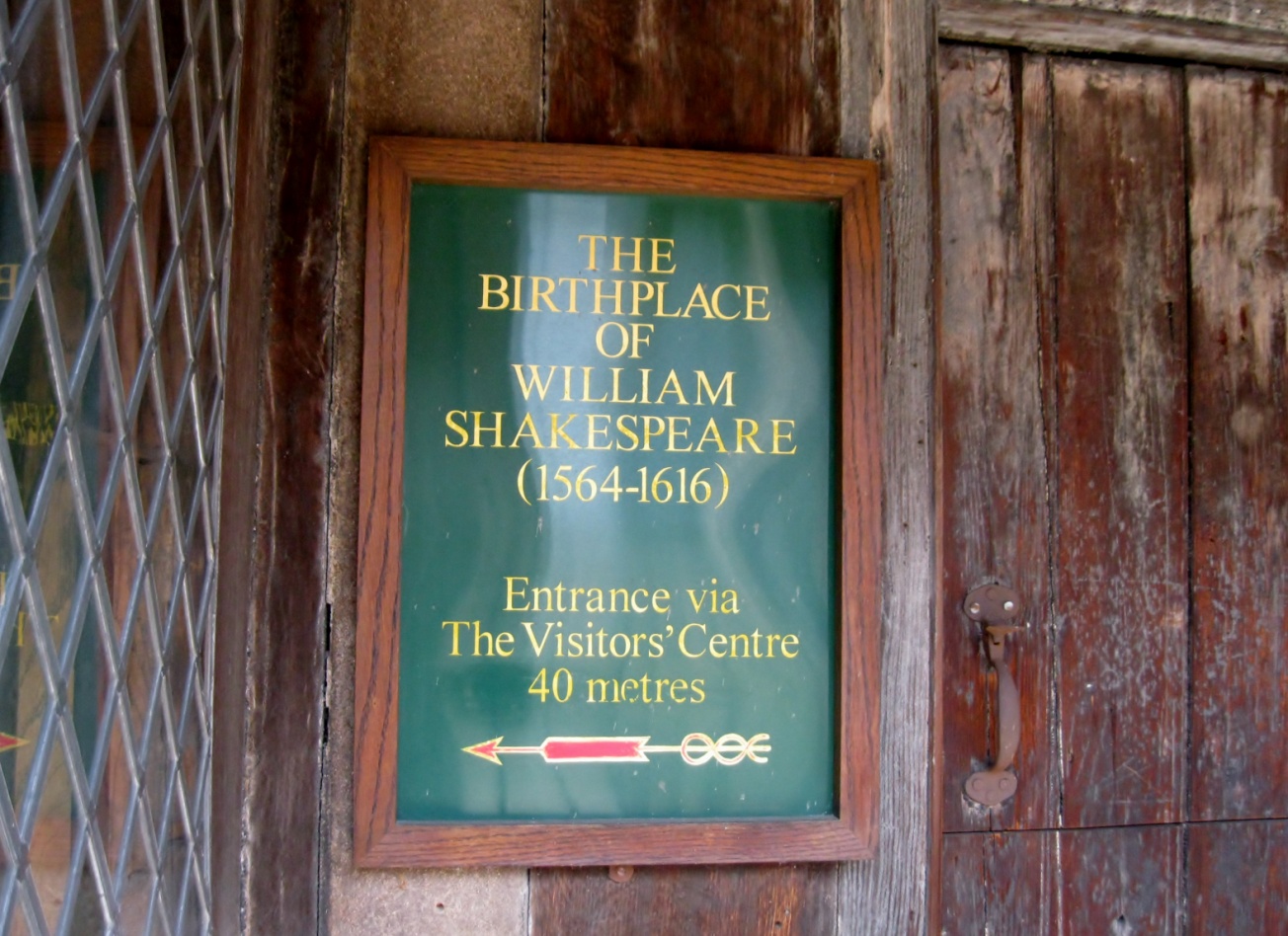 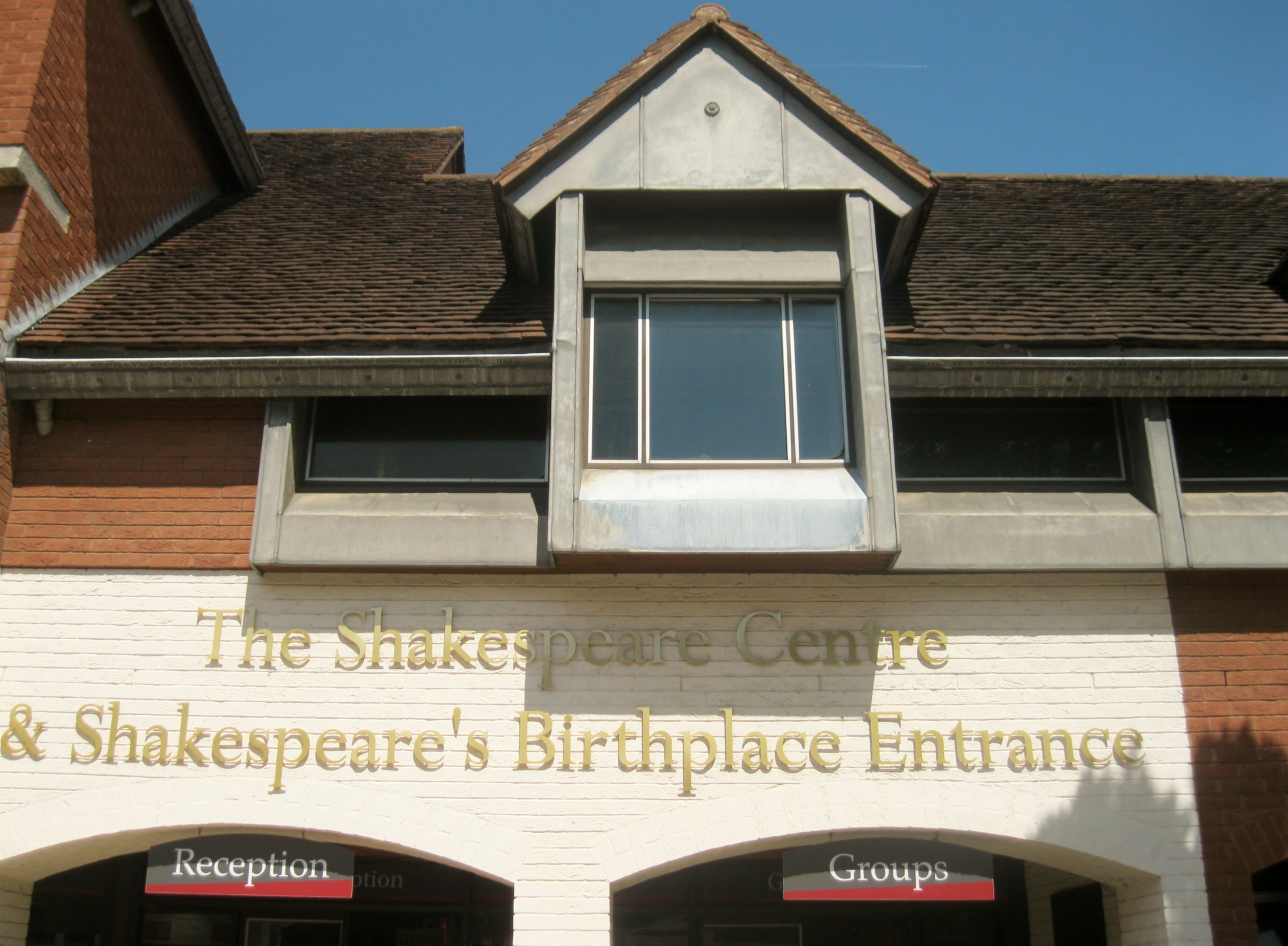 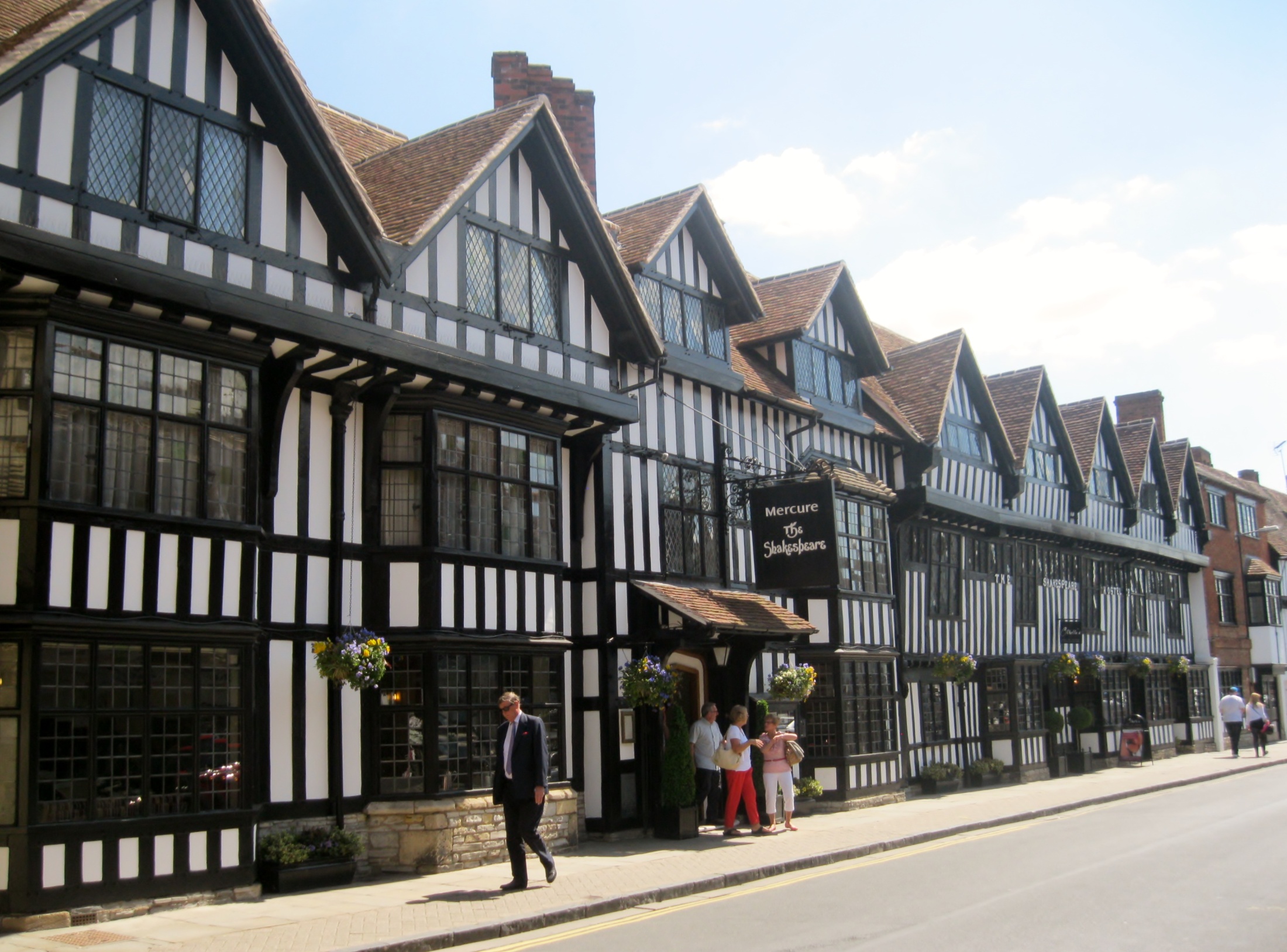 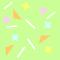 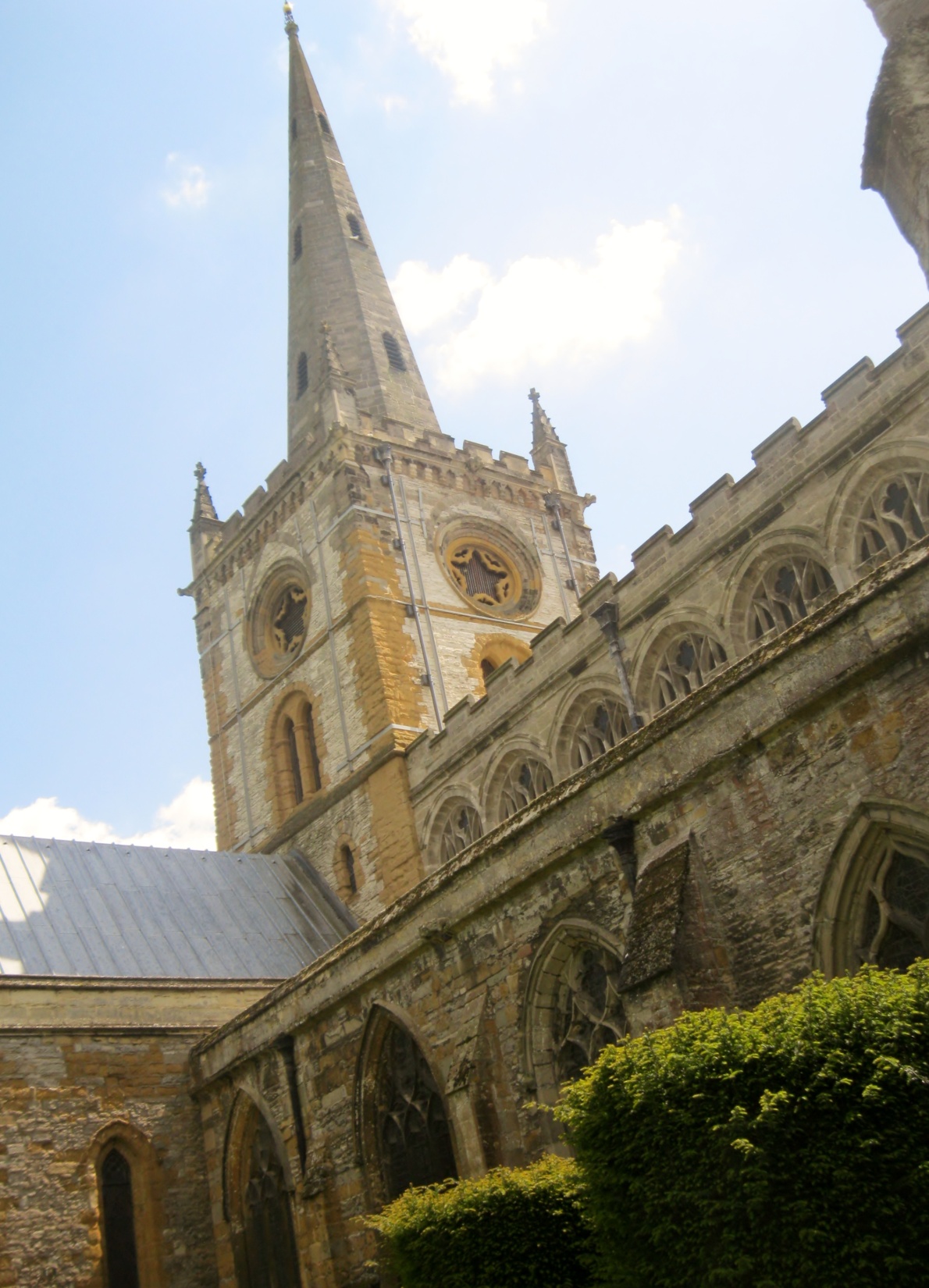 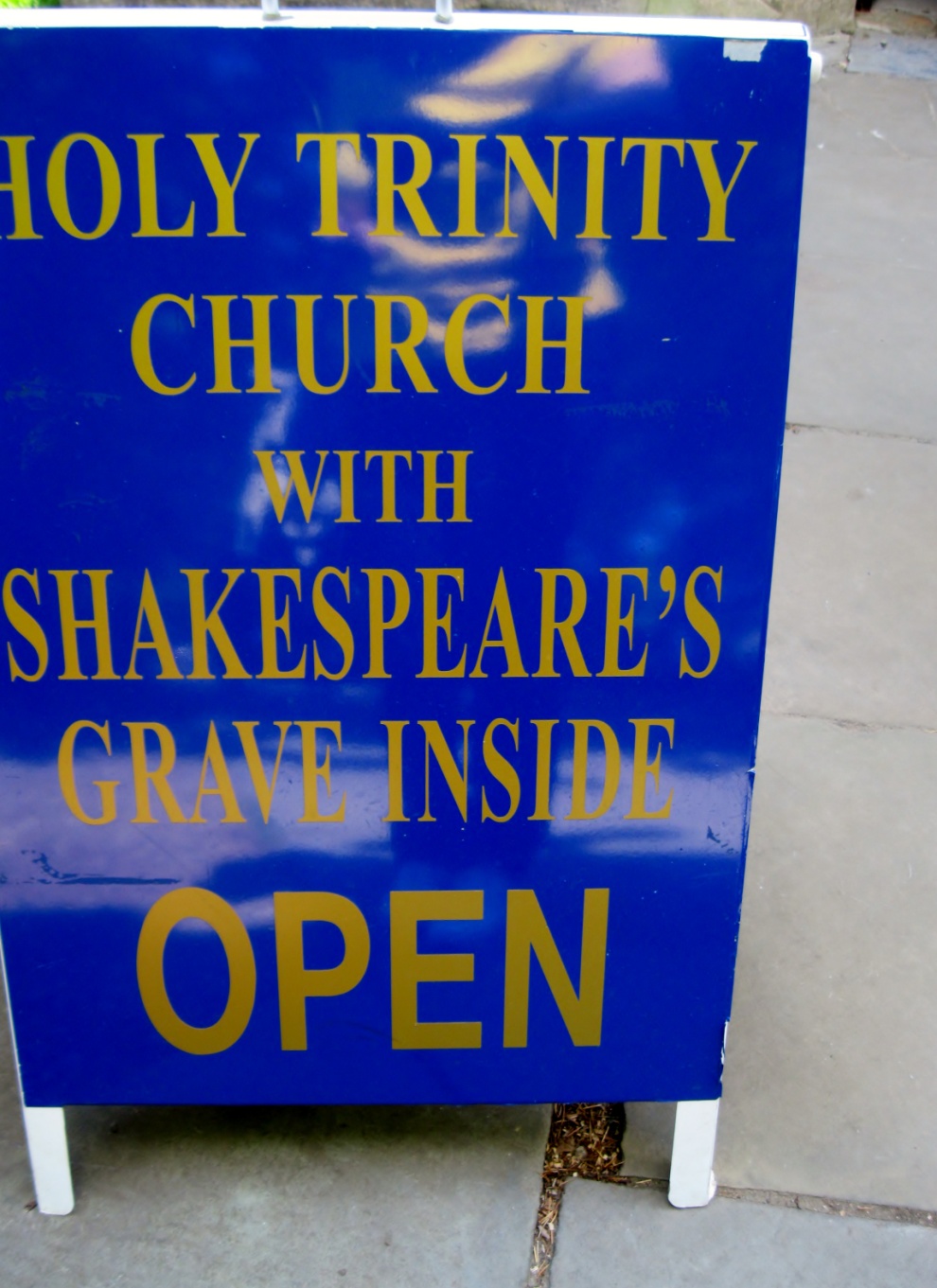 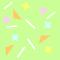 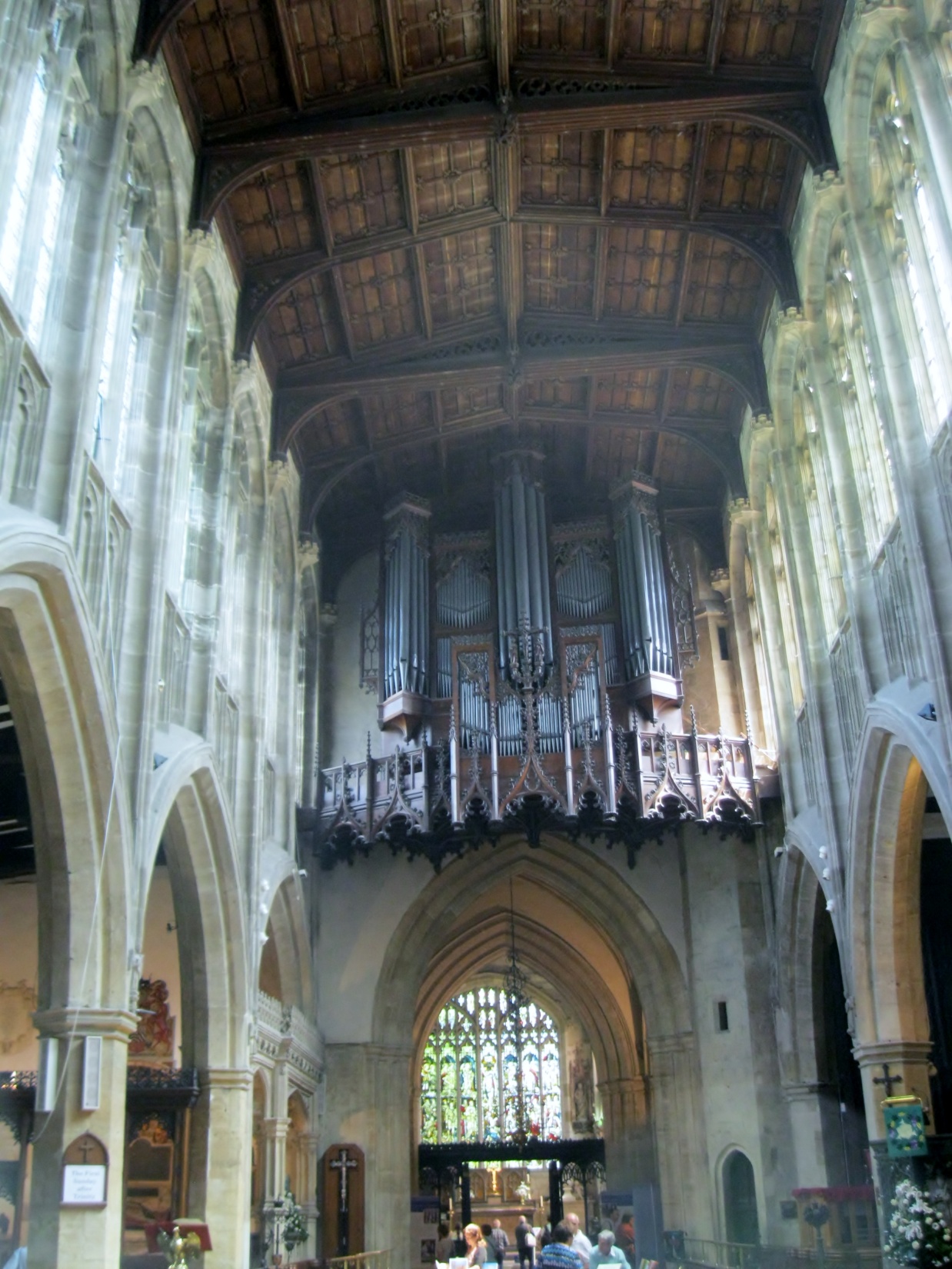 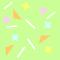 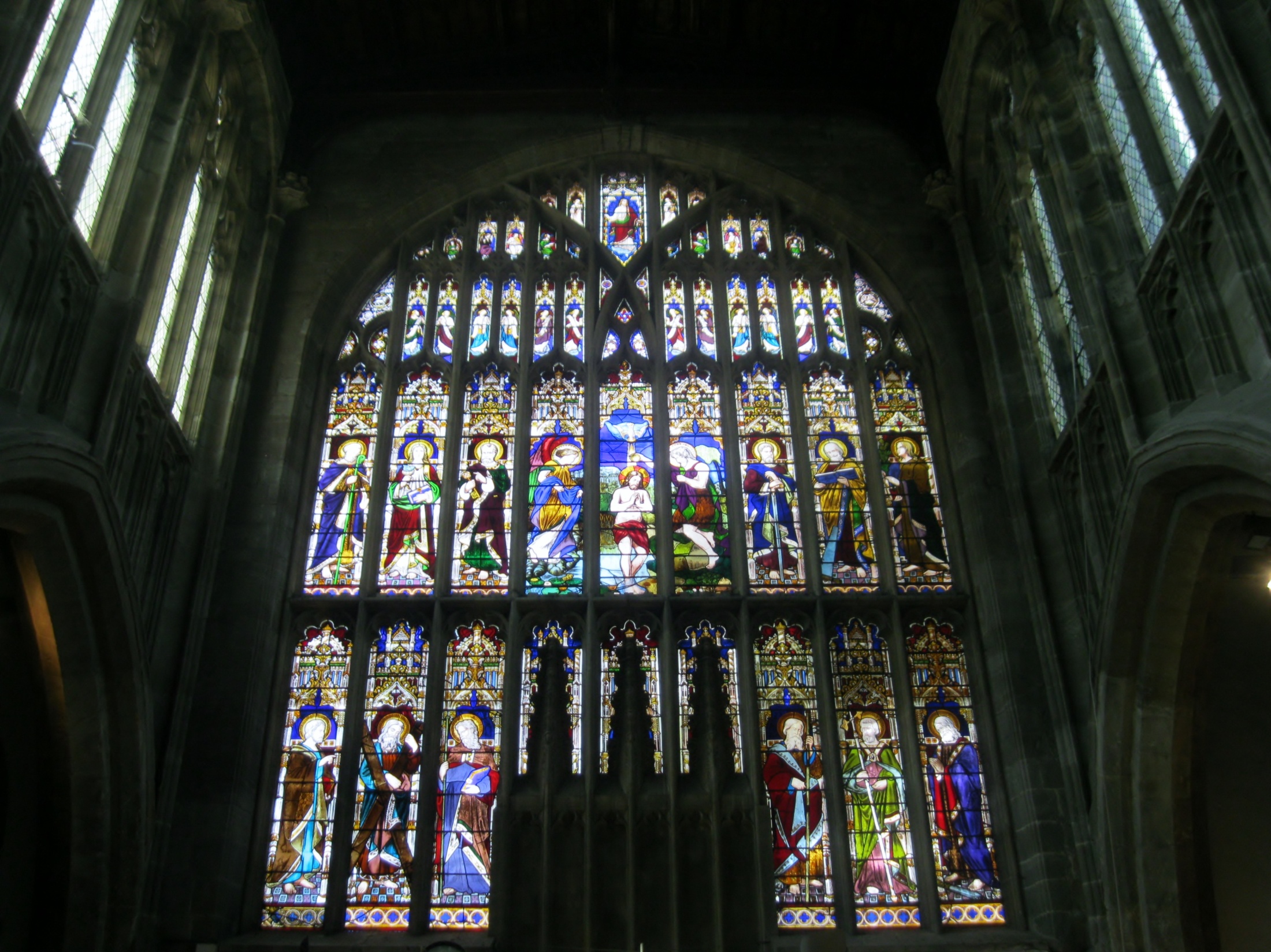 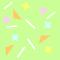 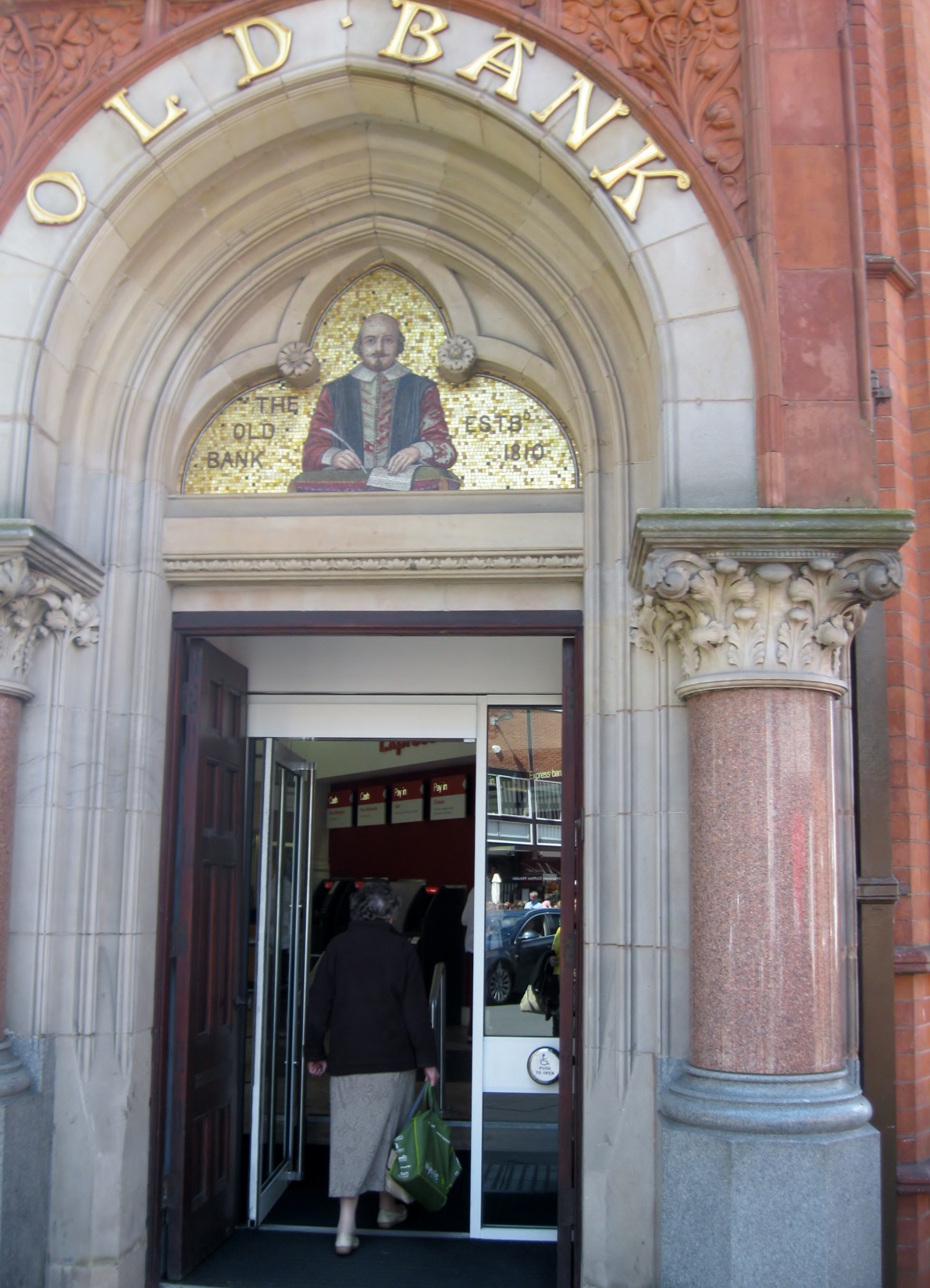 Life is going  on…
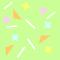 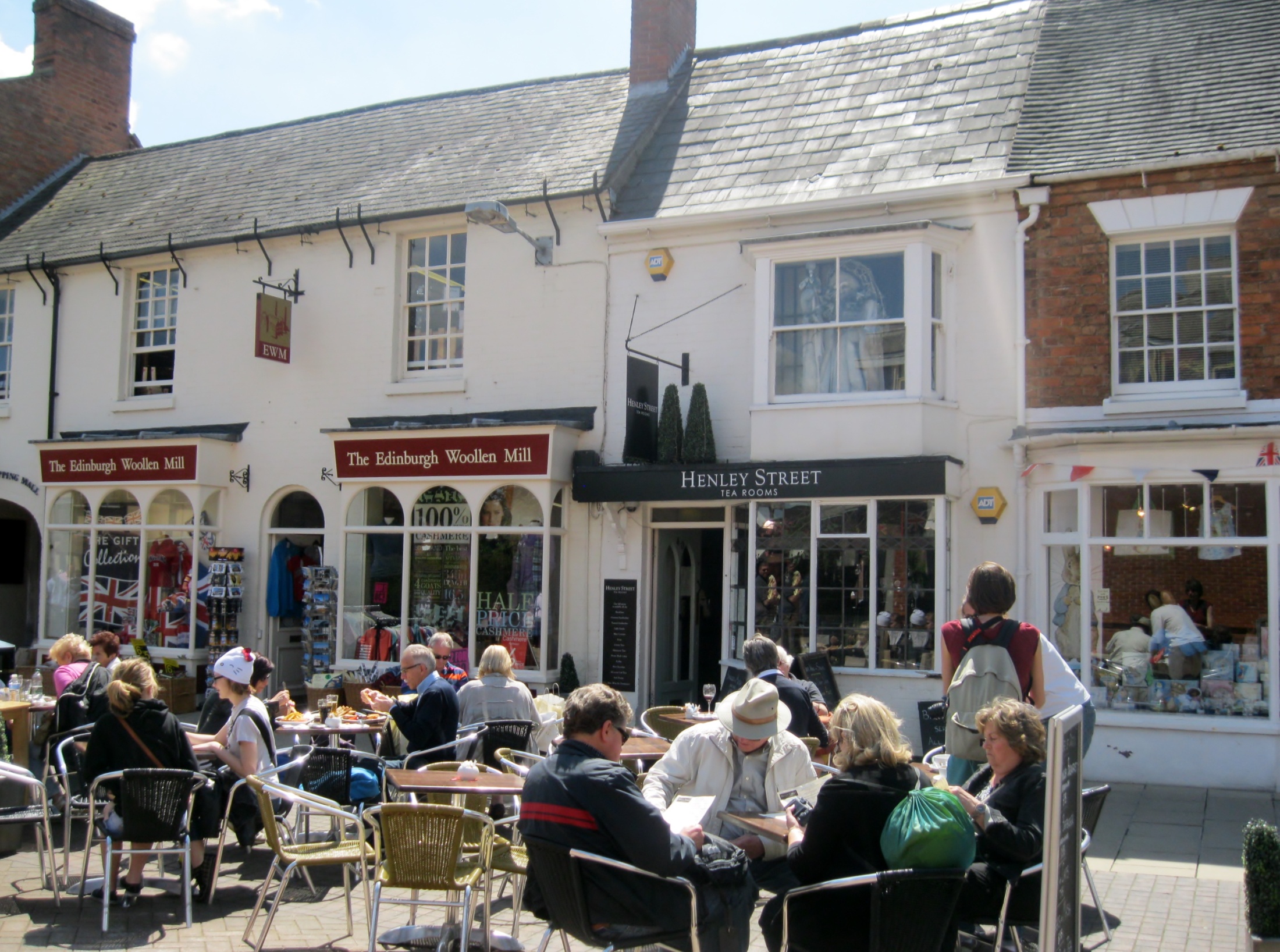 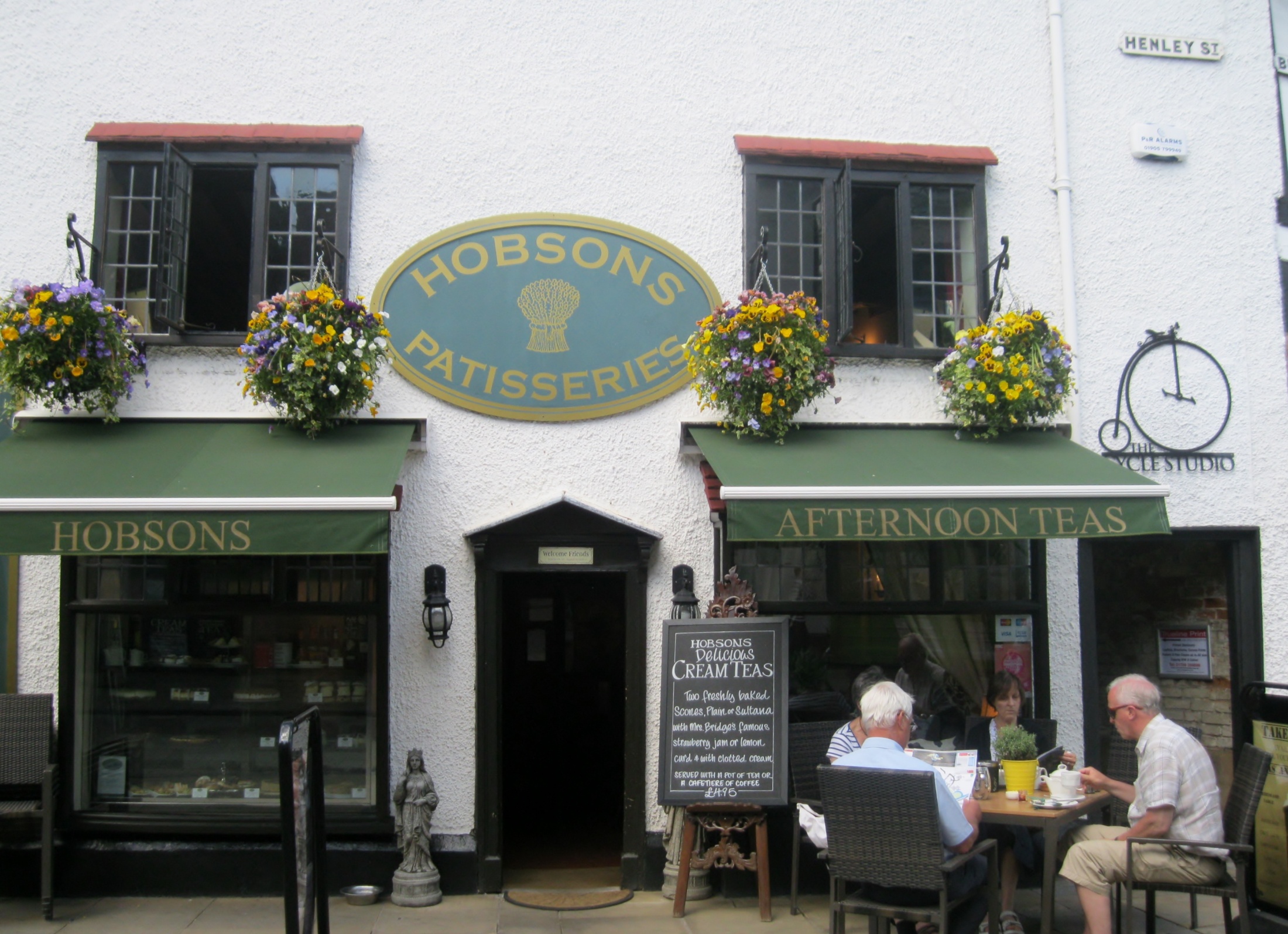 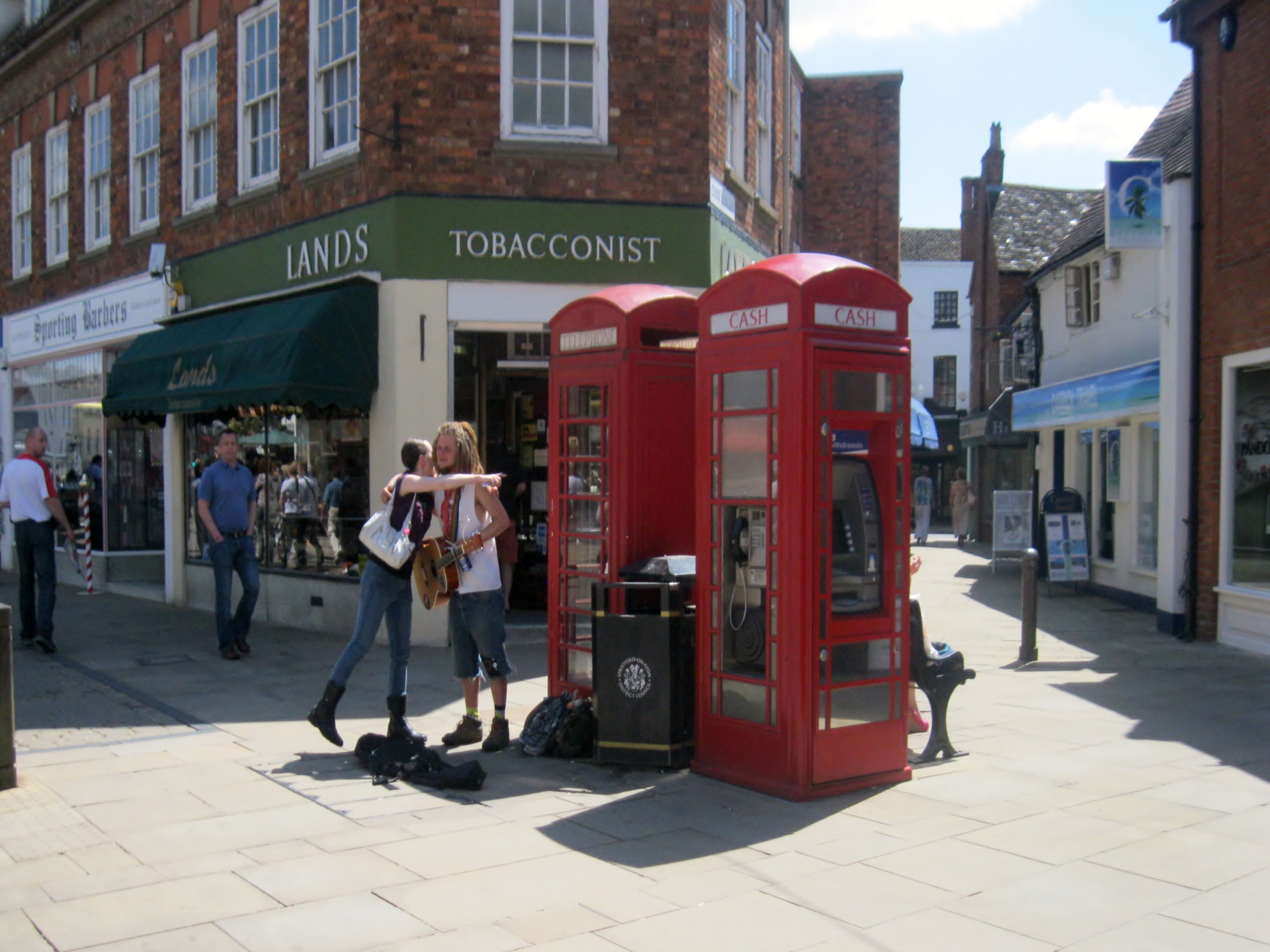 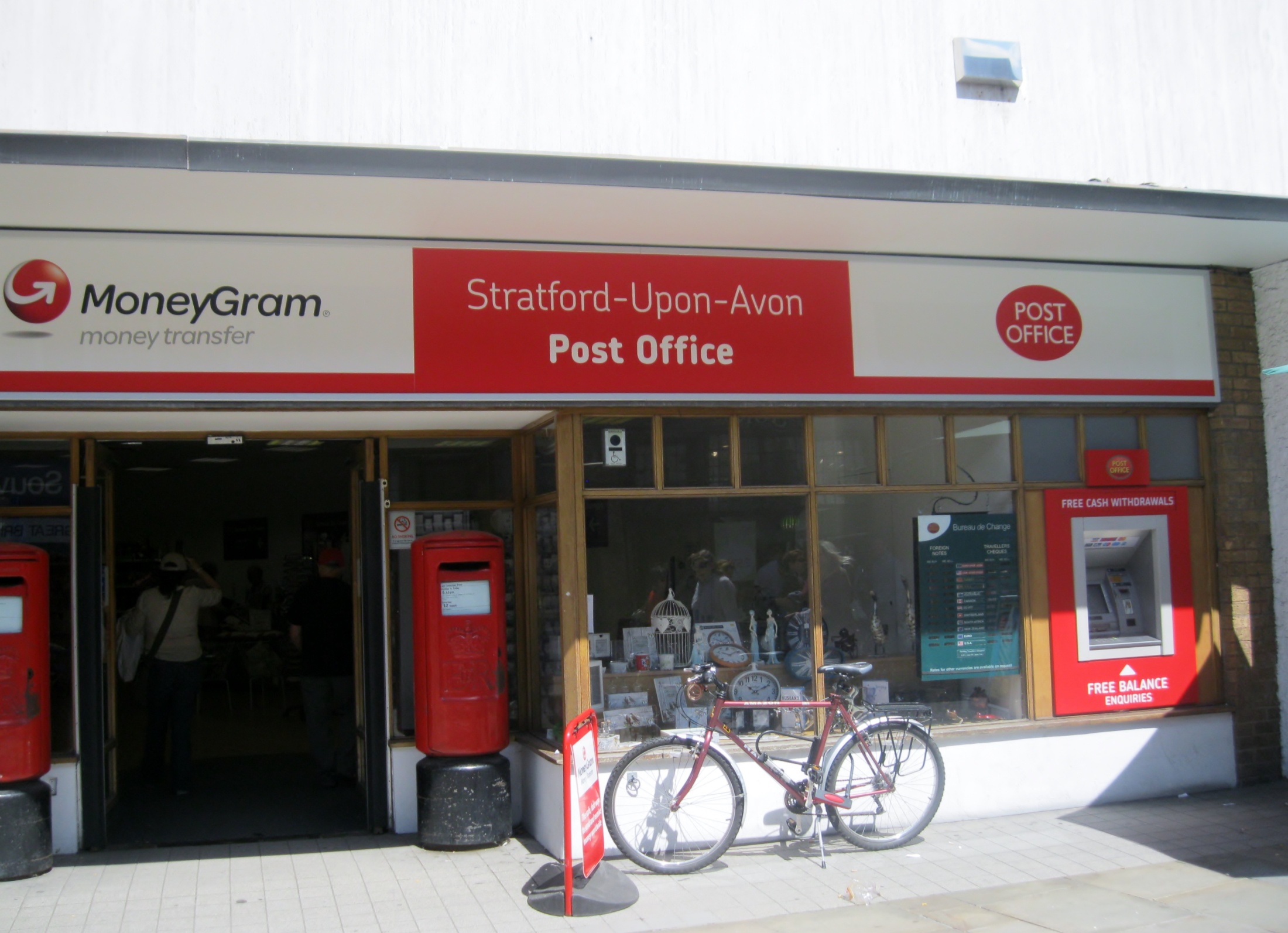 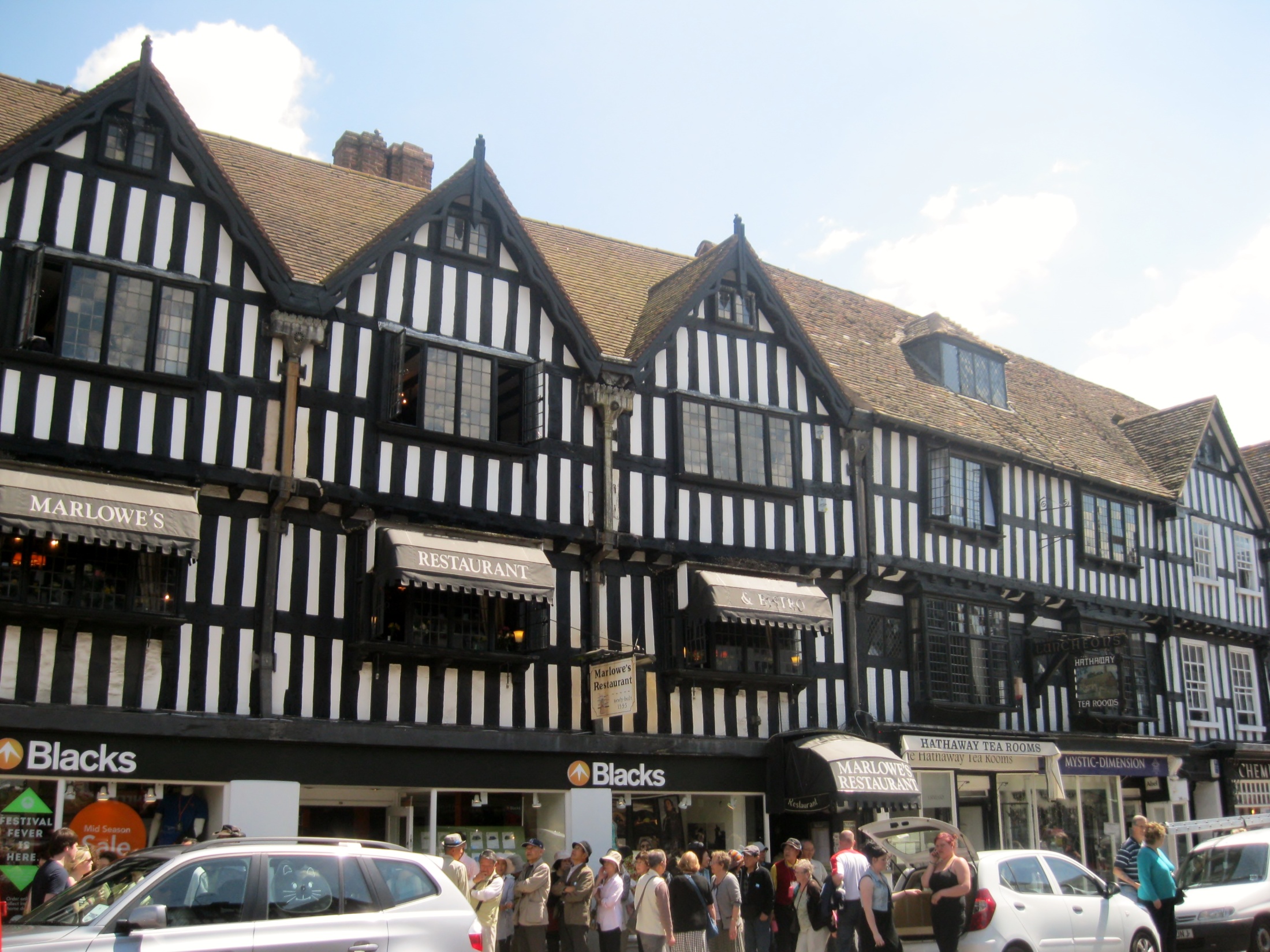 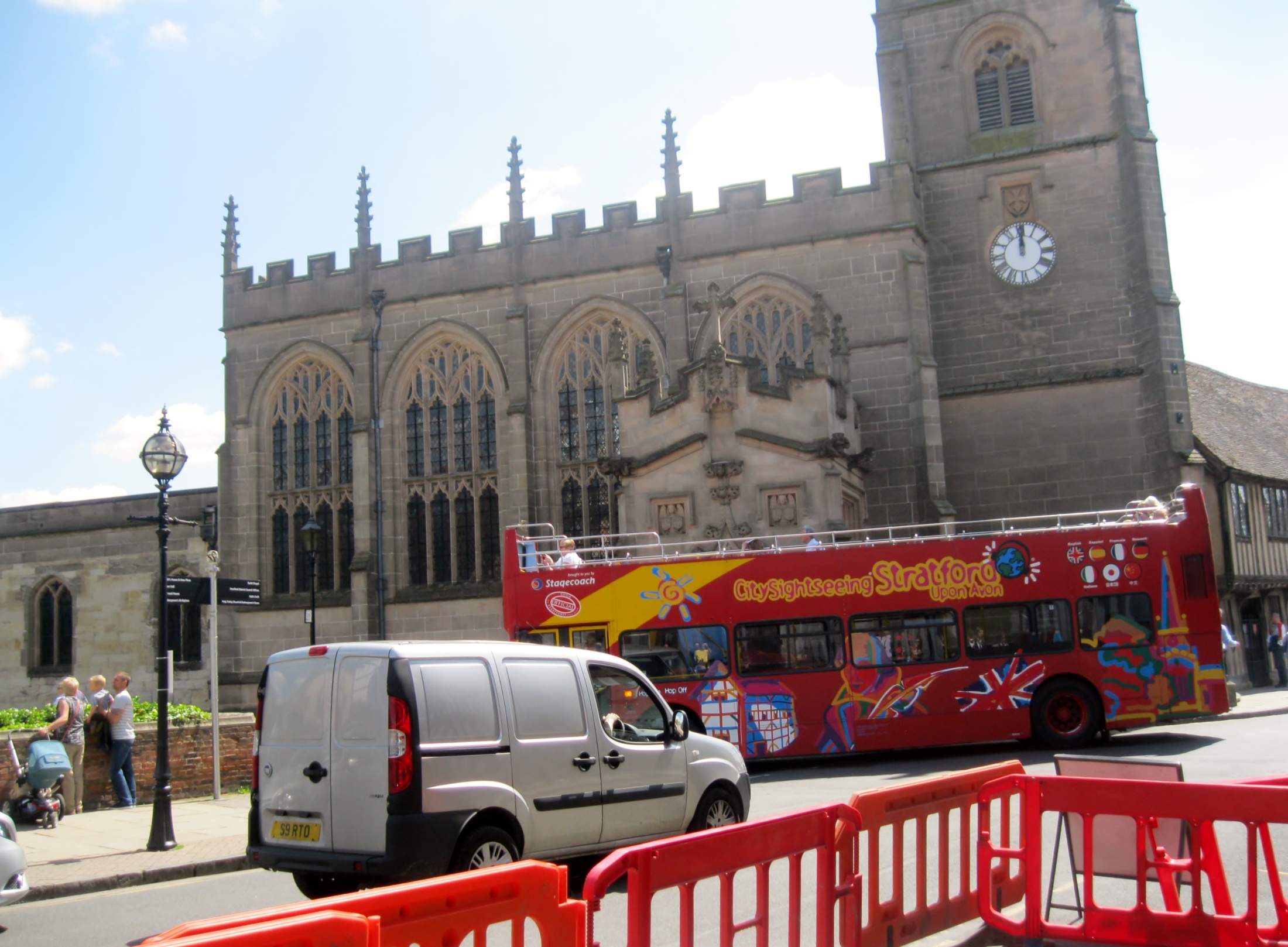 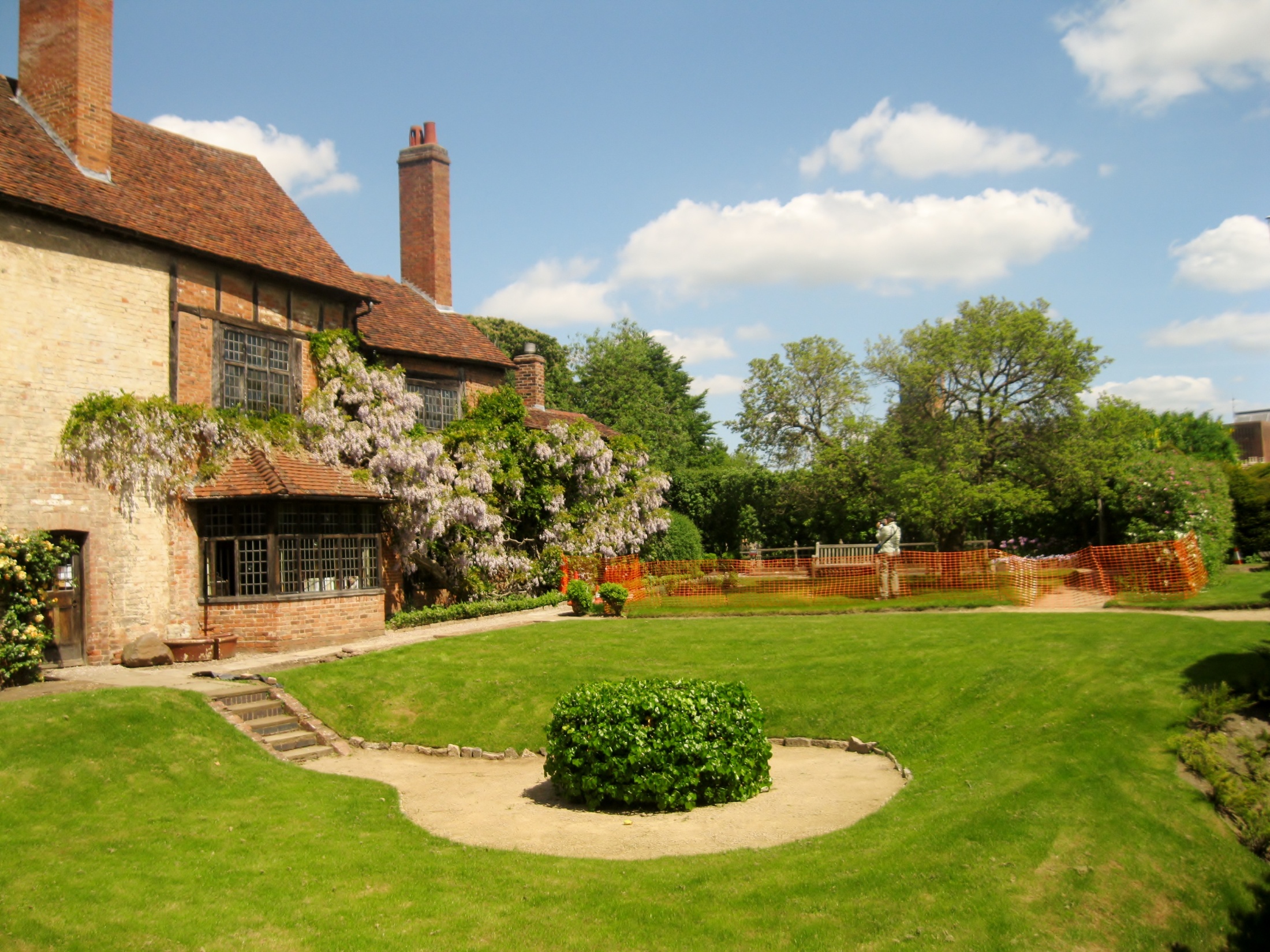 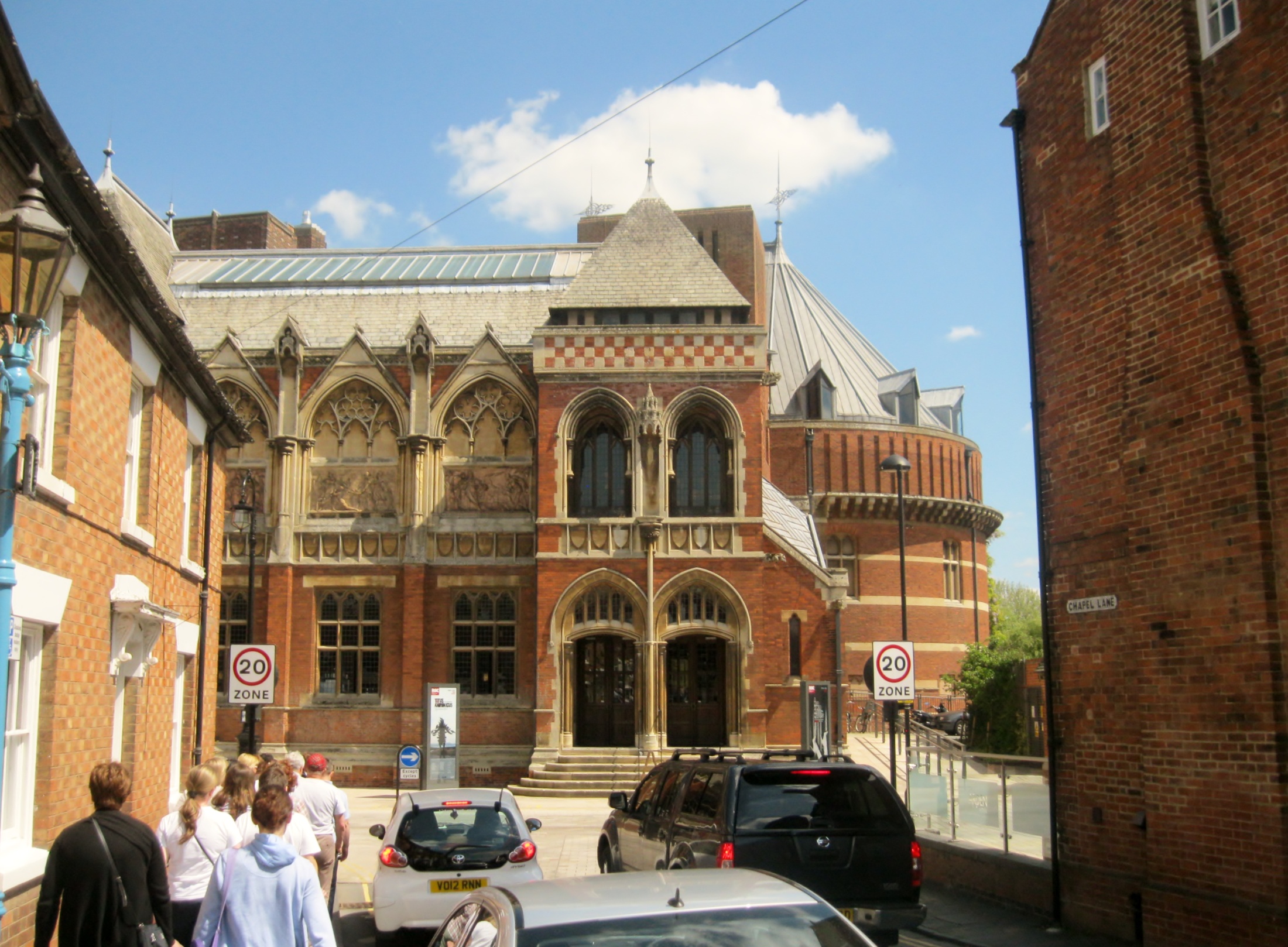 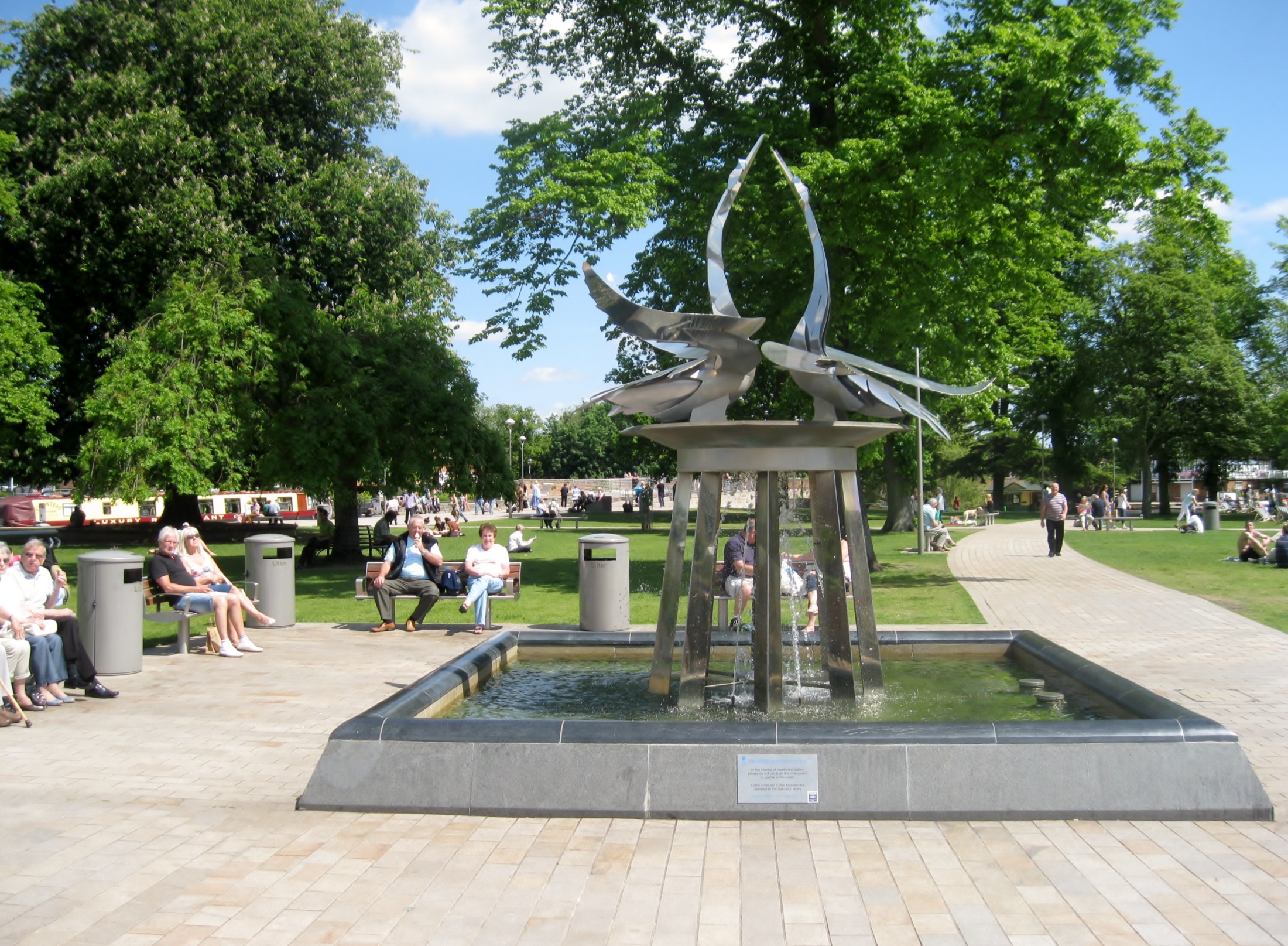 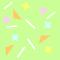 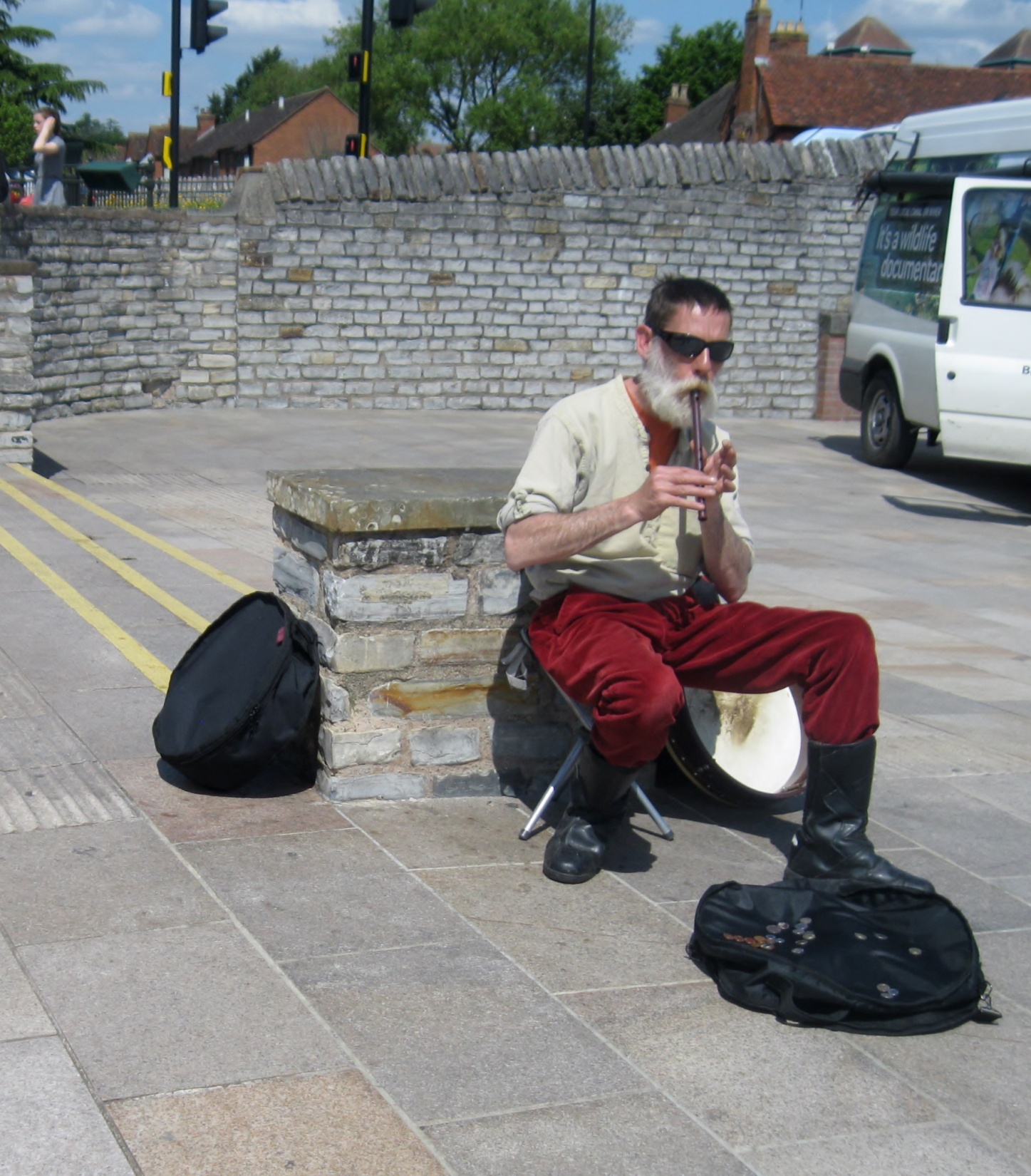 Sweet Shop
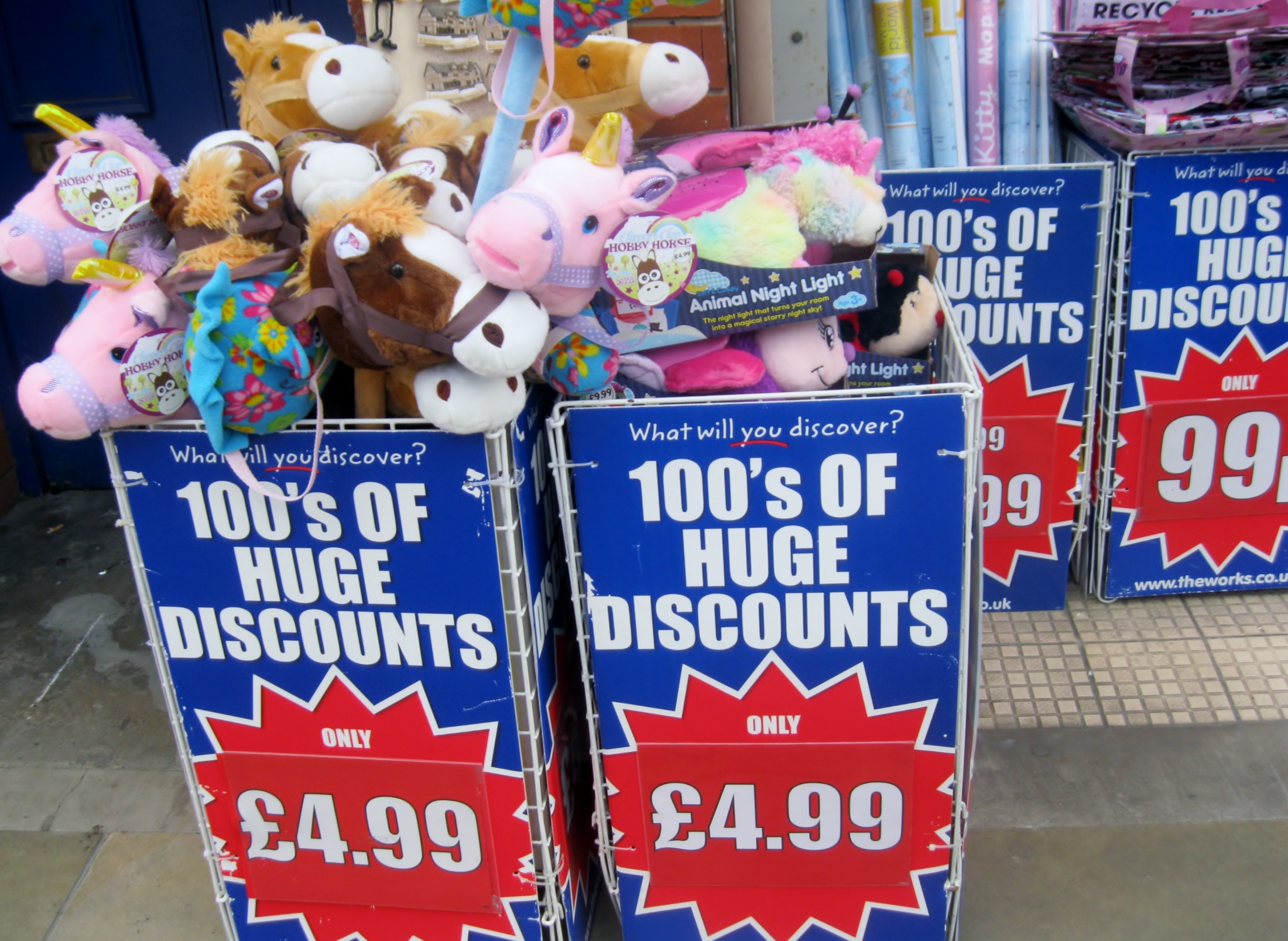 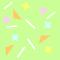 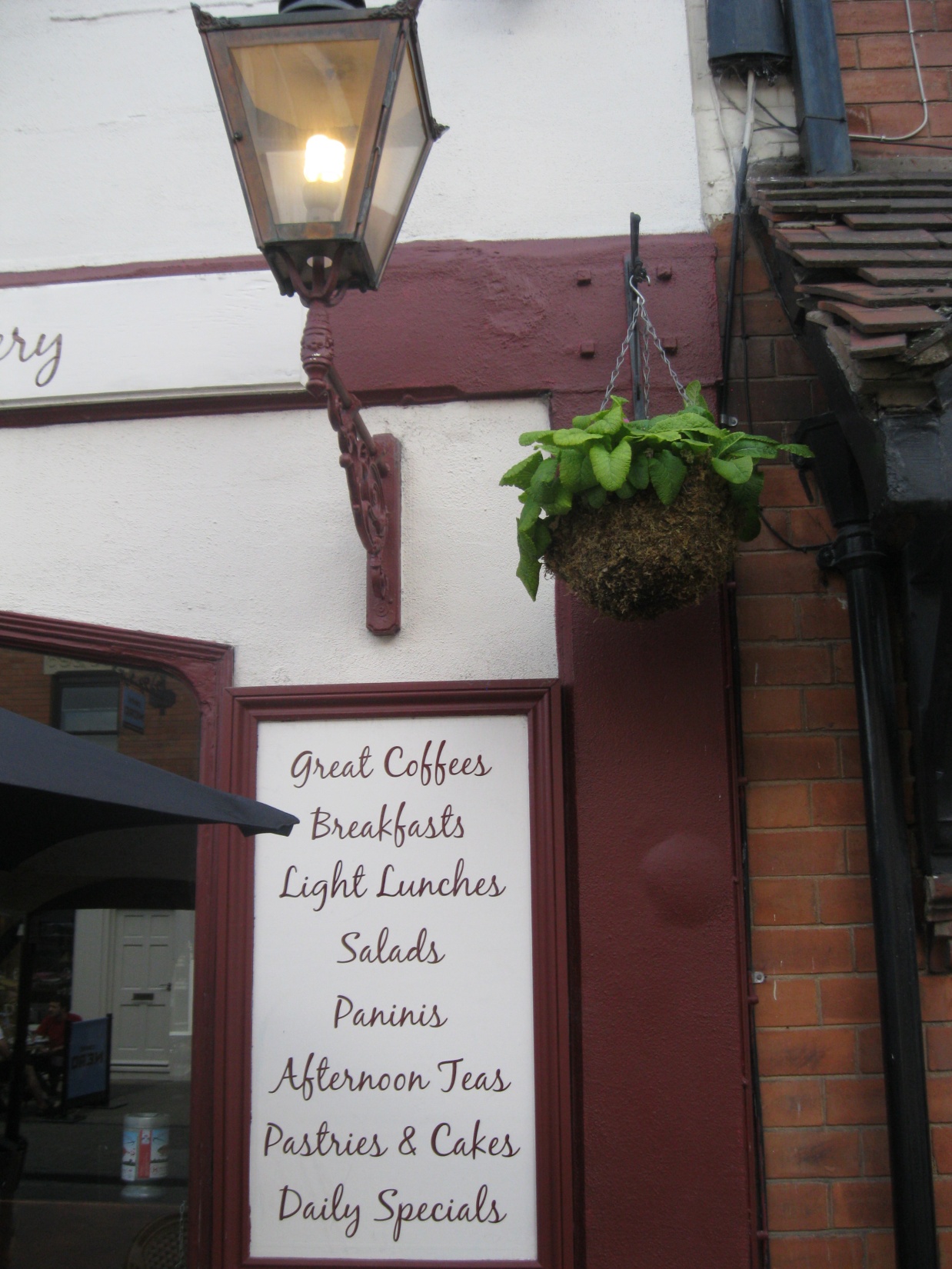 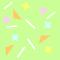 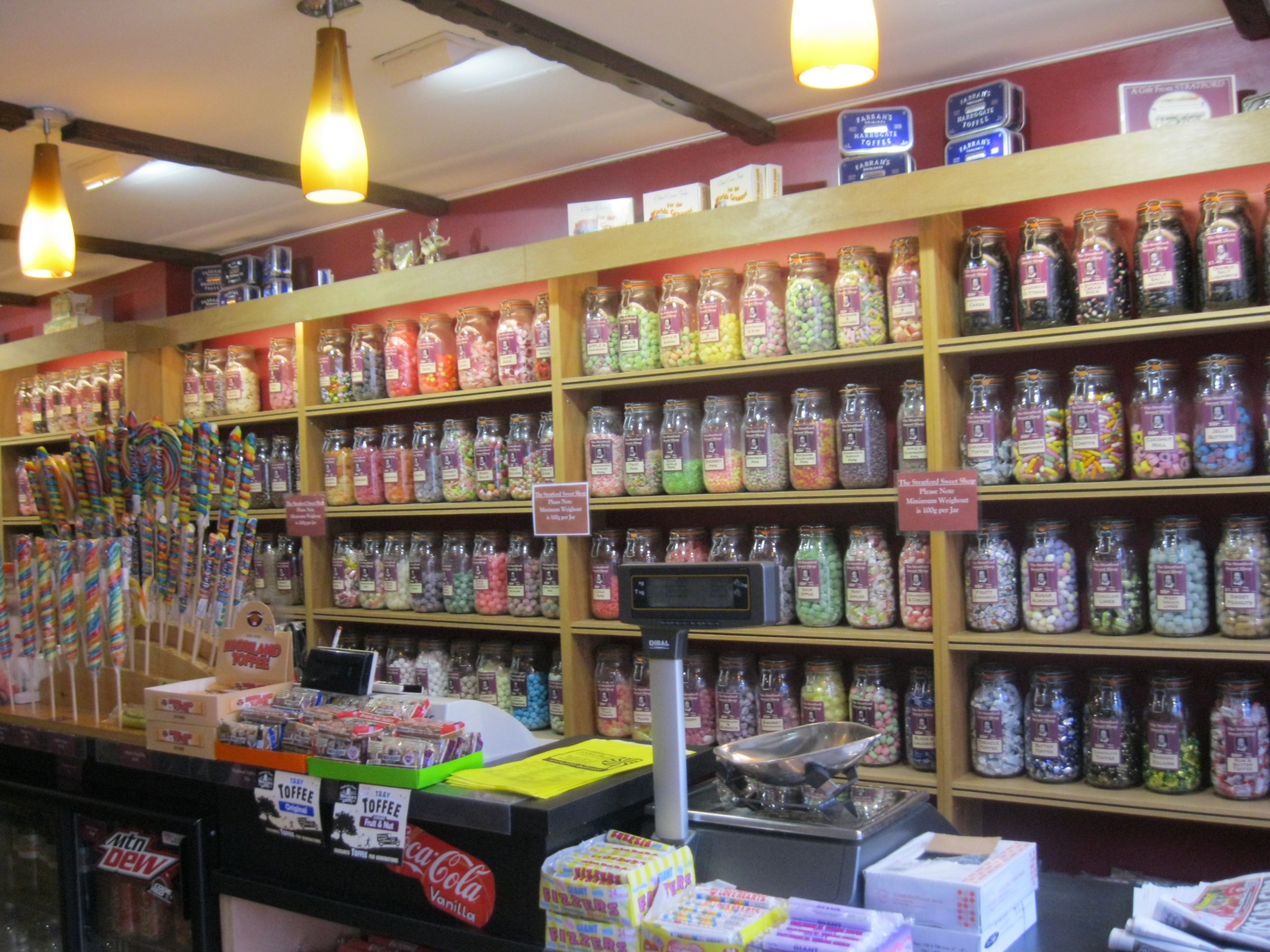 Sweet Shop
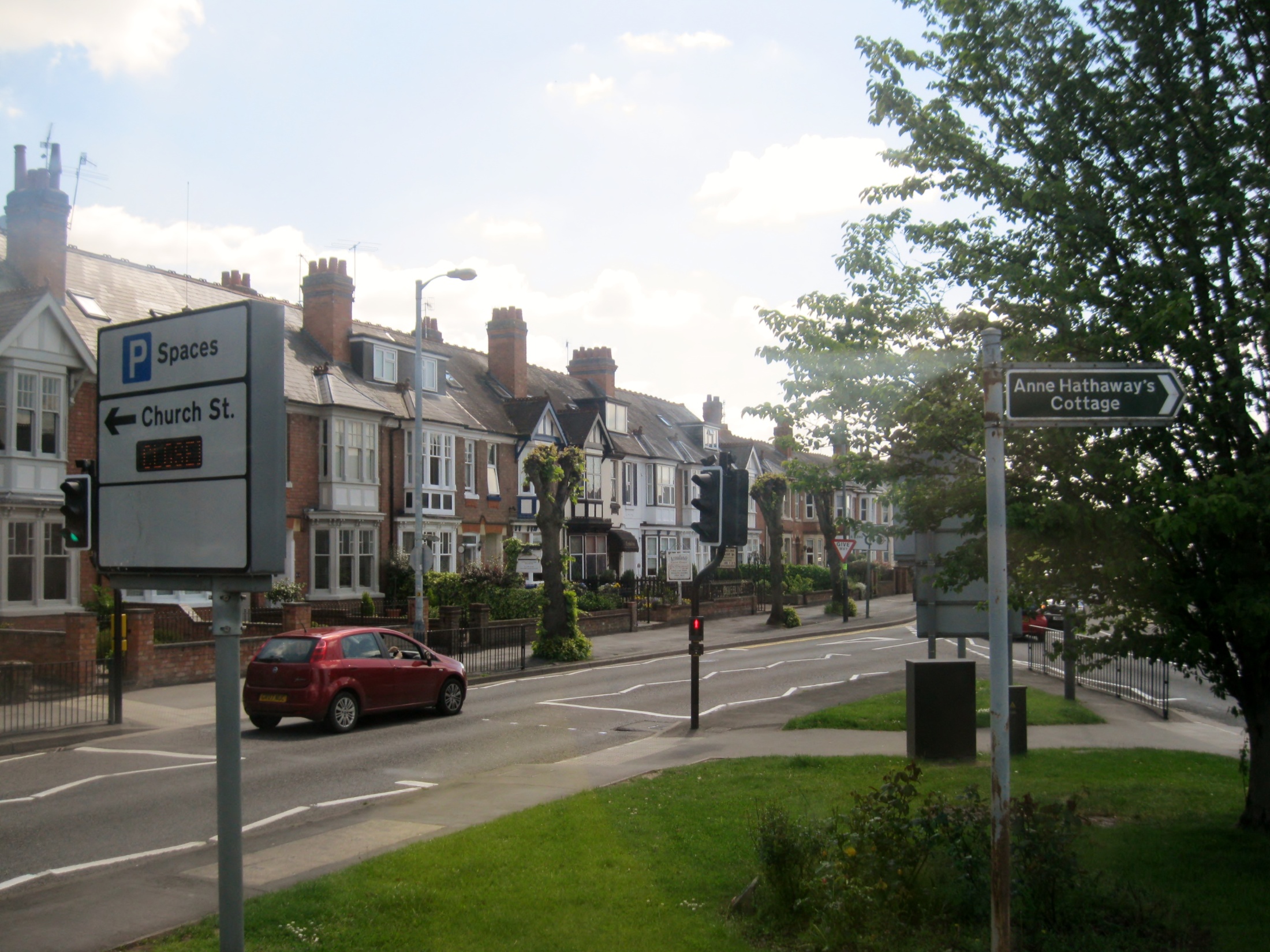 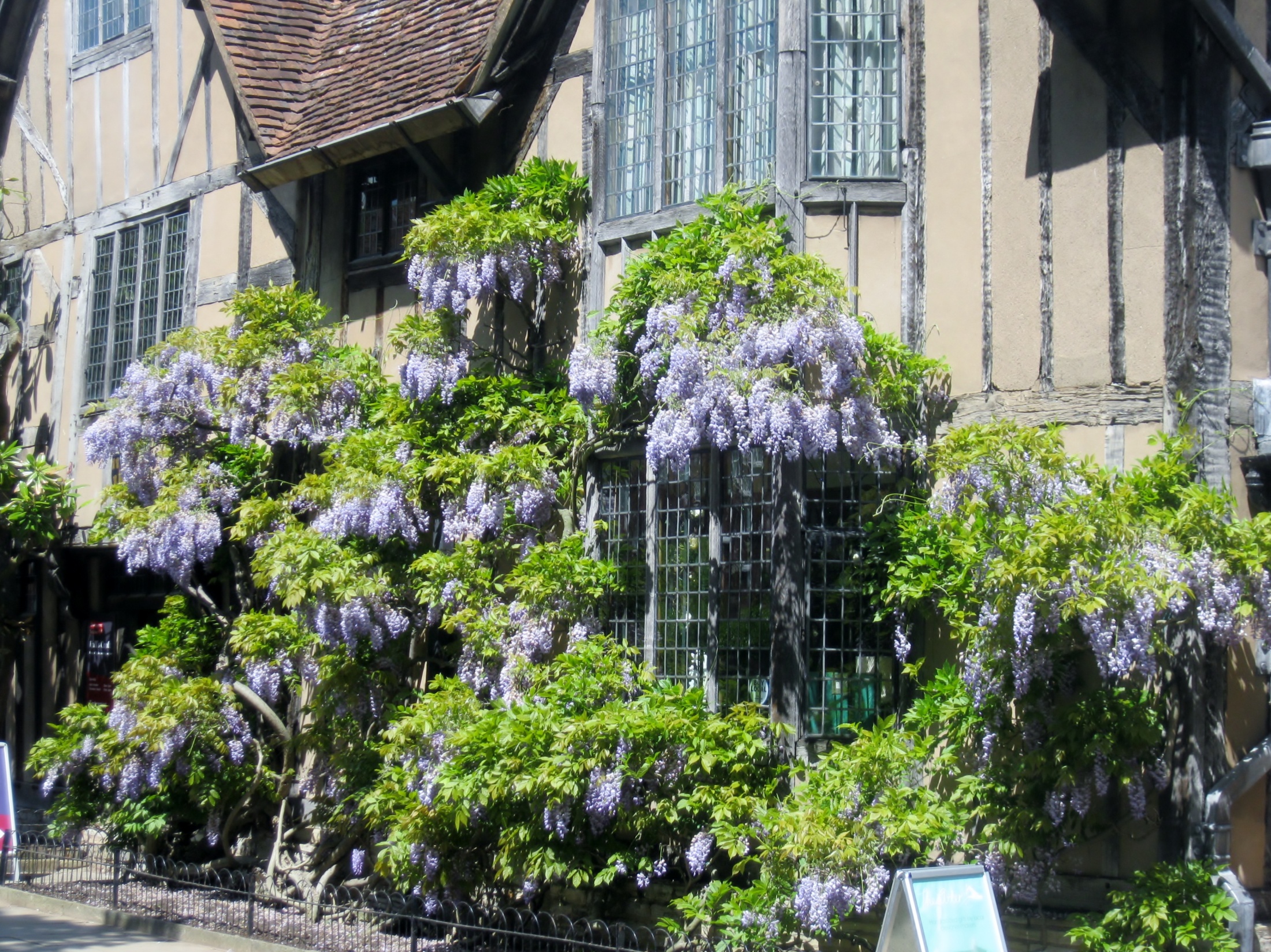 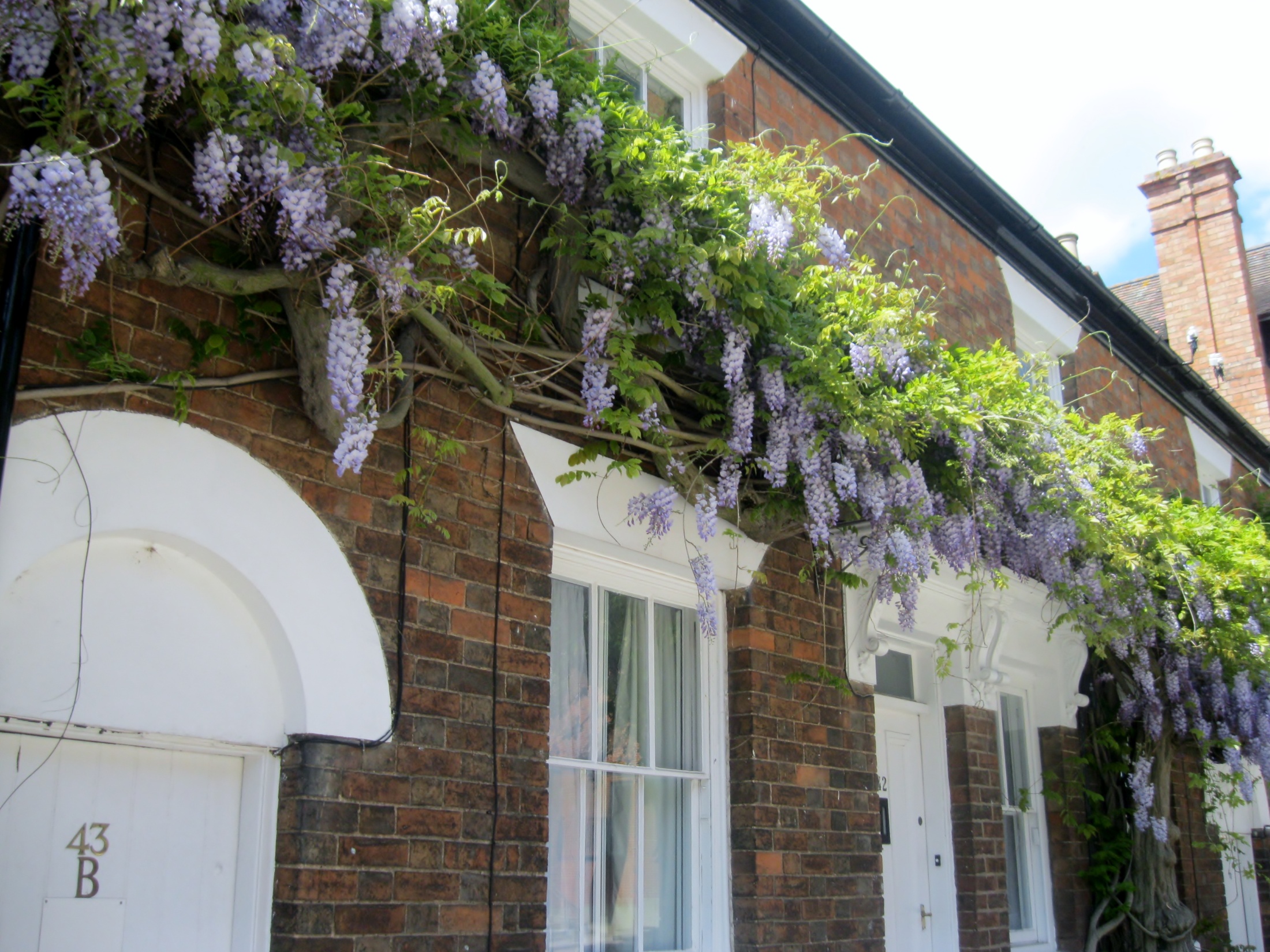 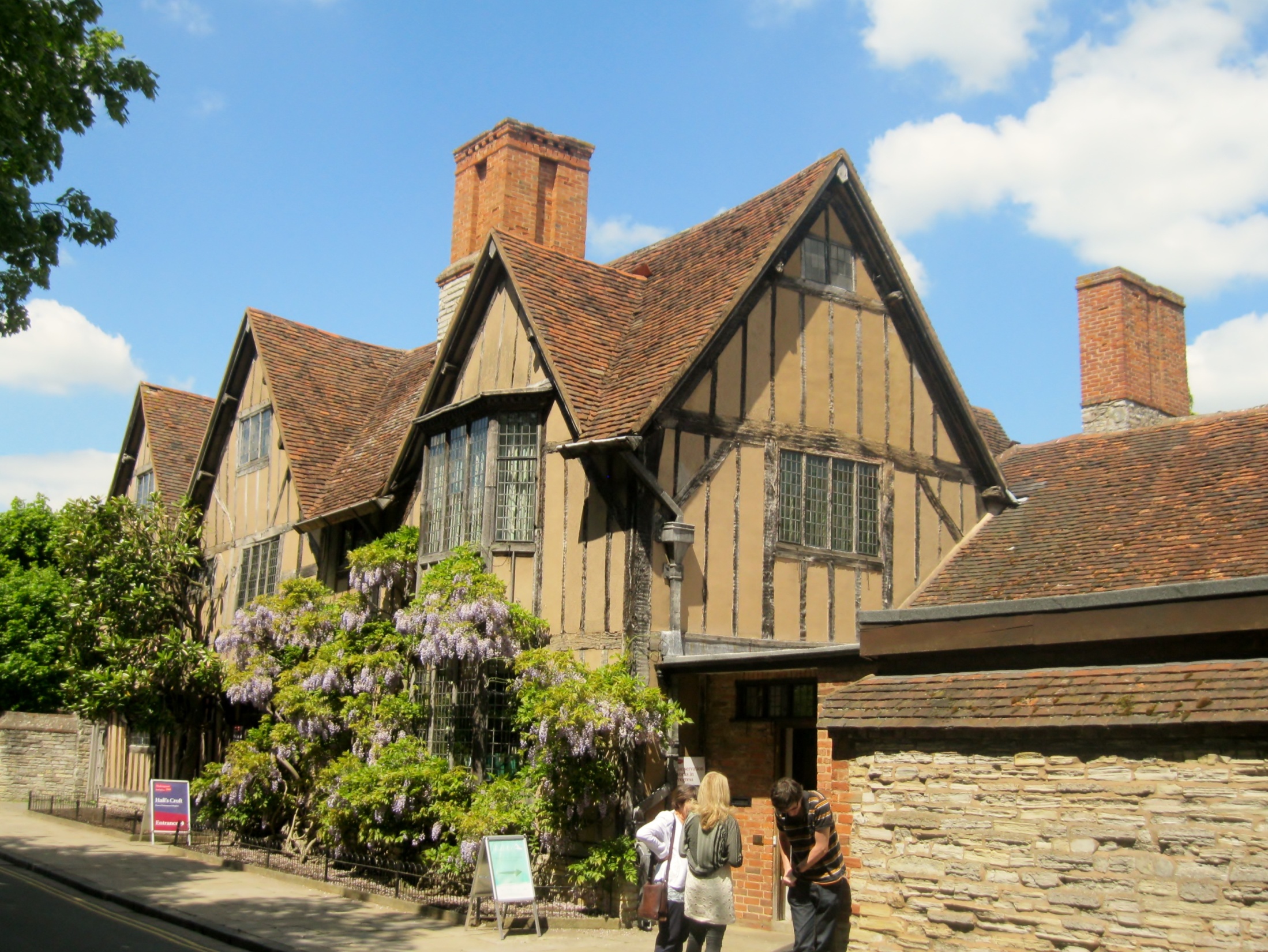 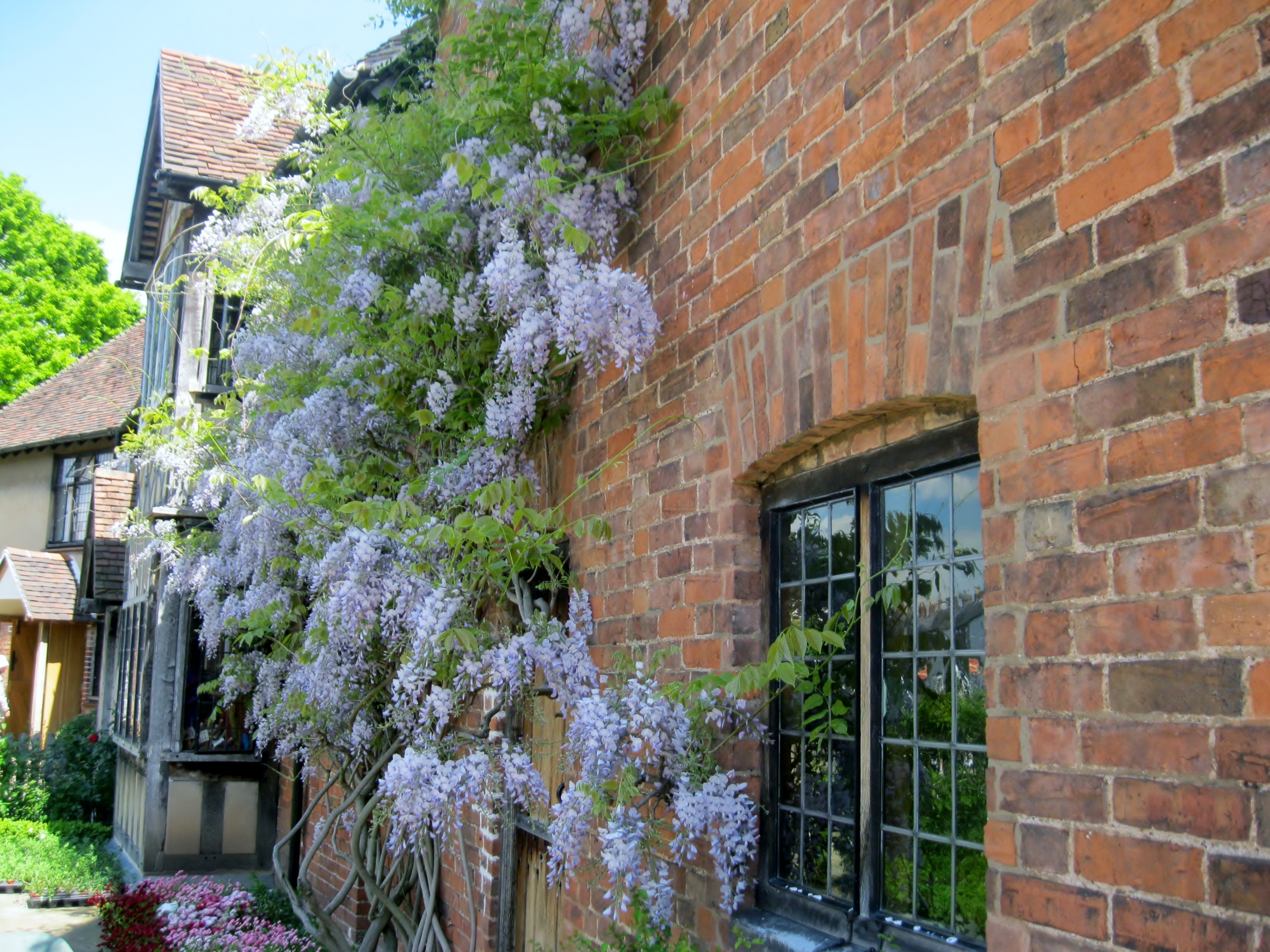 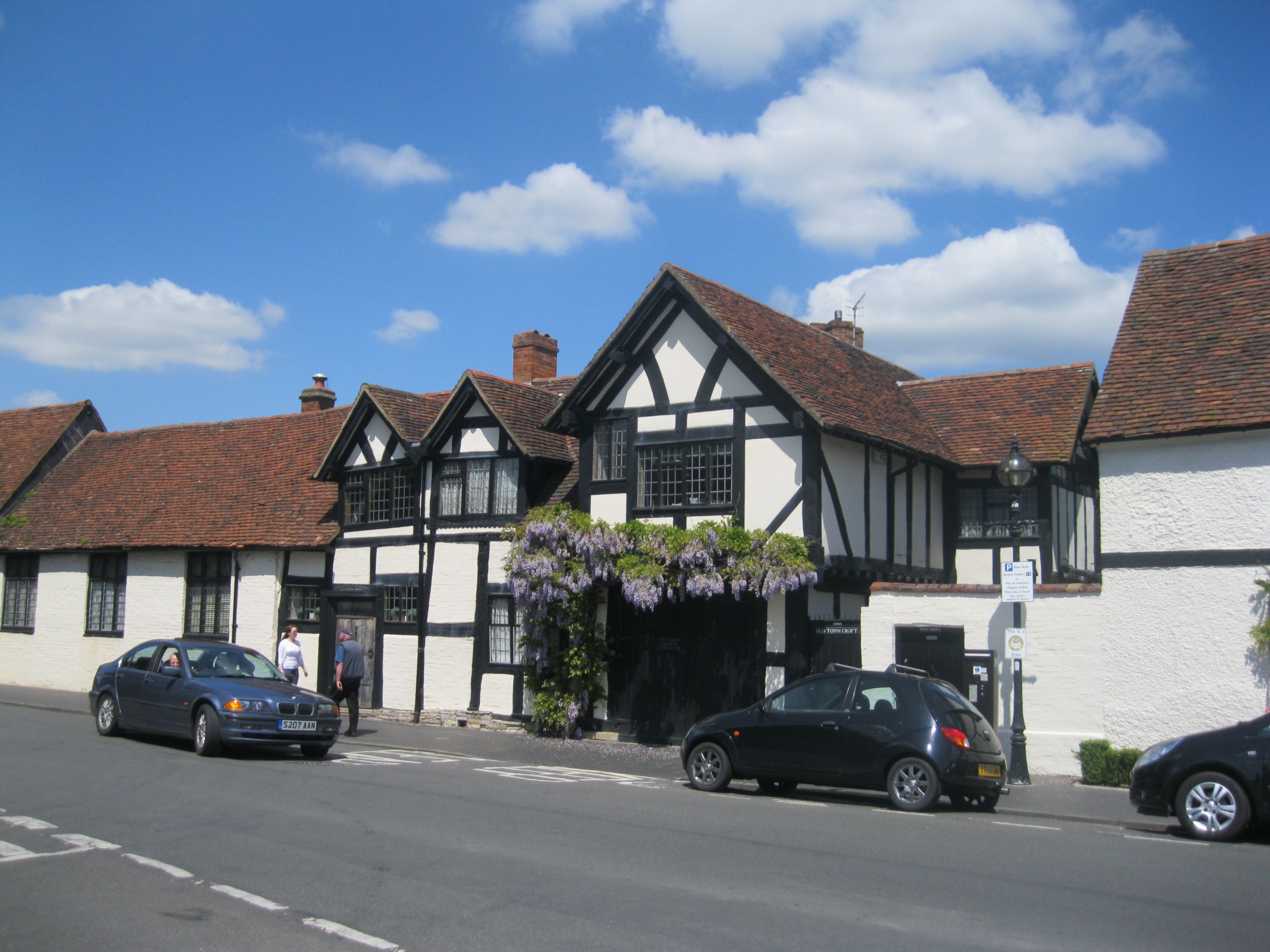 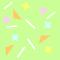 Фотографии
автора презентации
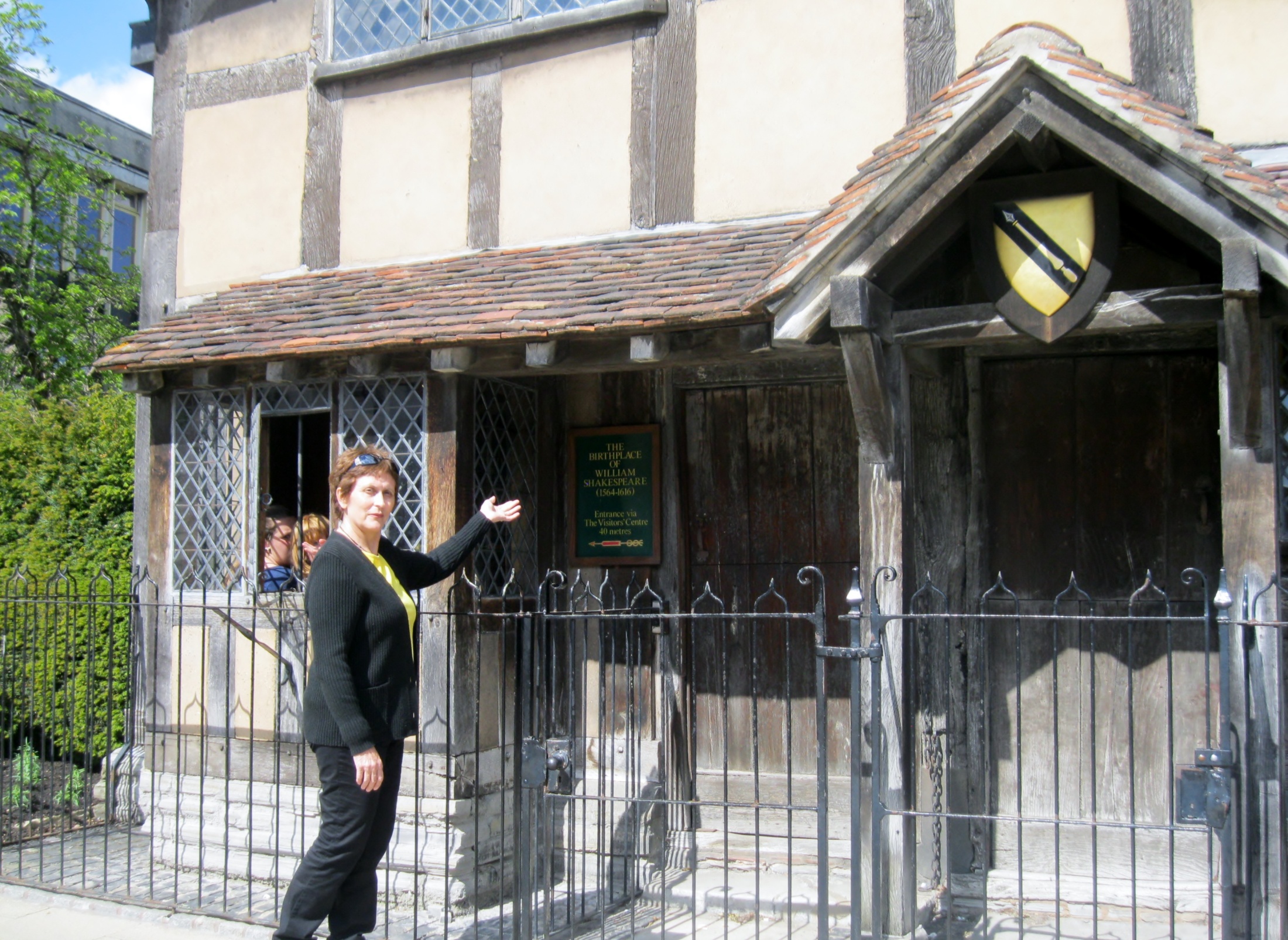 http://www.ollenkka.com/backgrounds/index.php?cont=green&n=1  фон